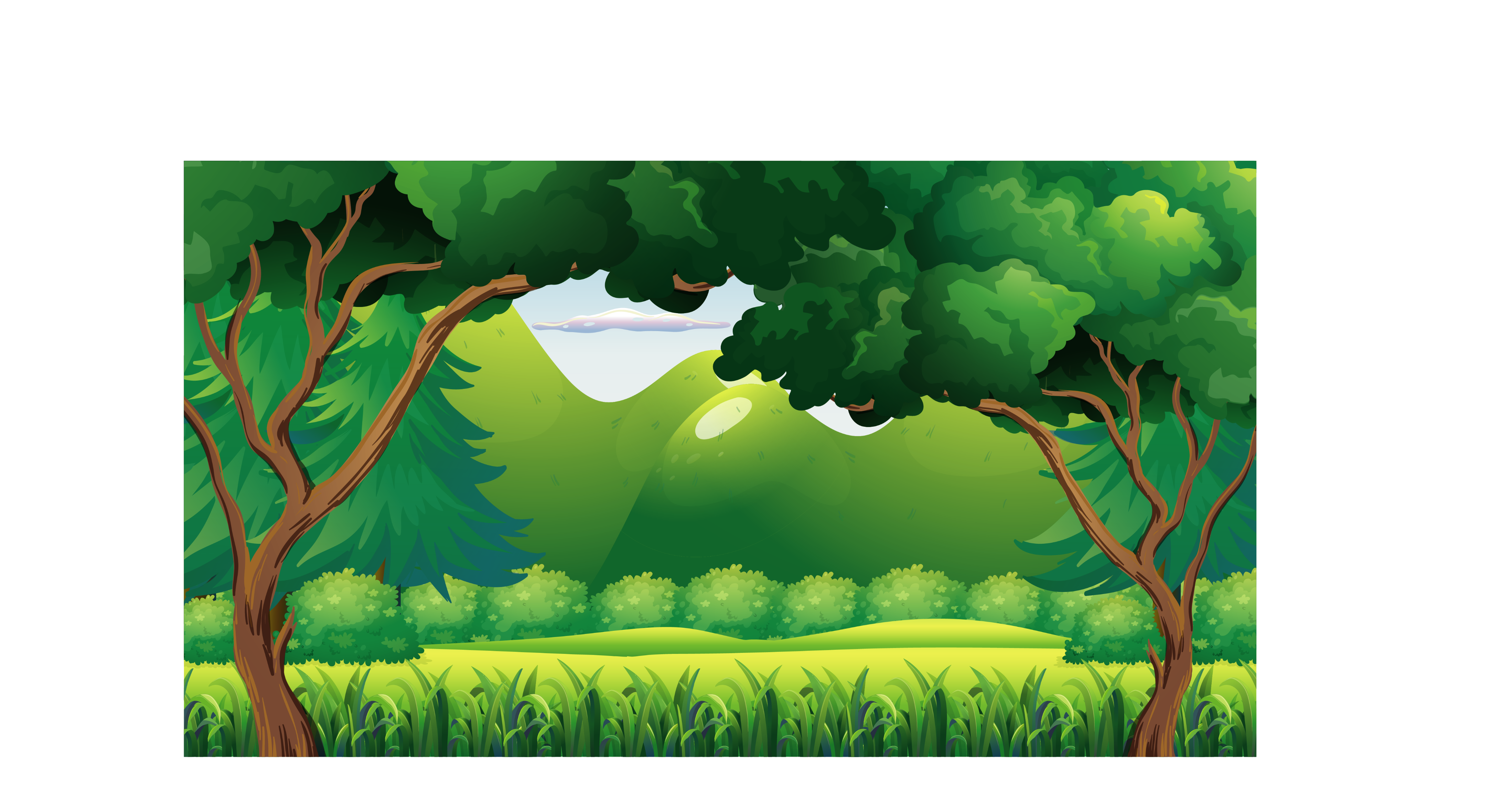 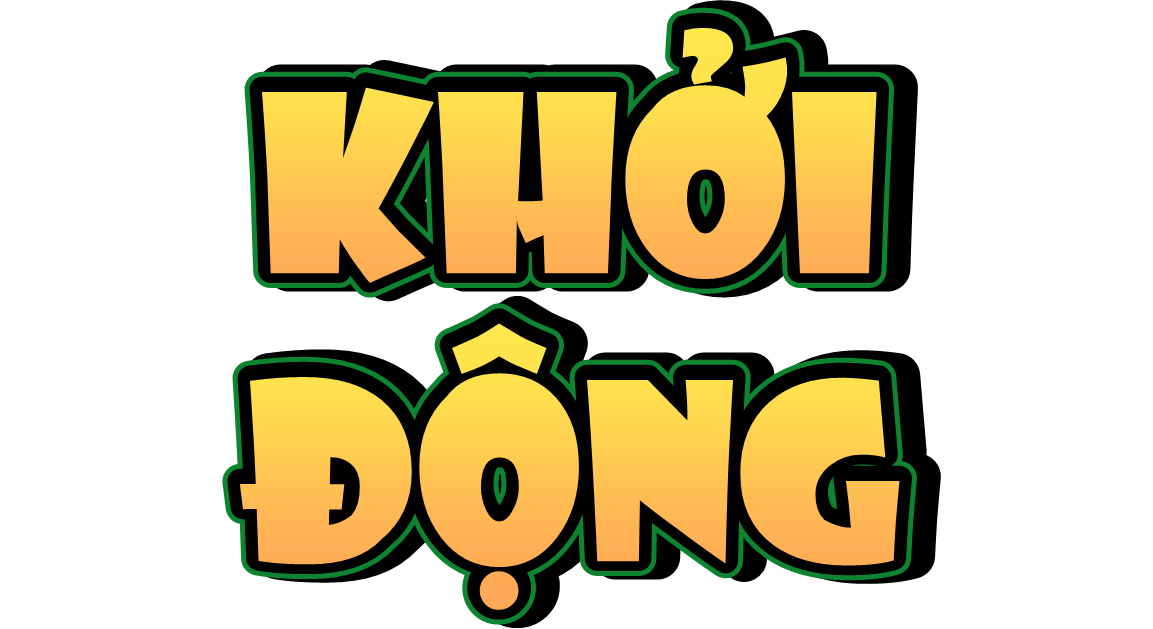 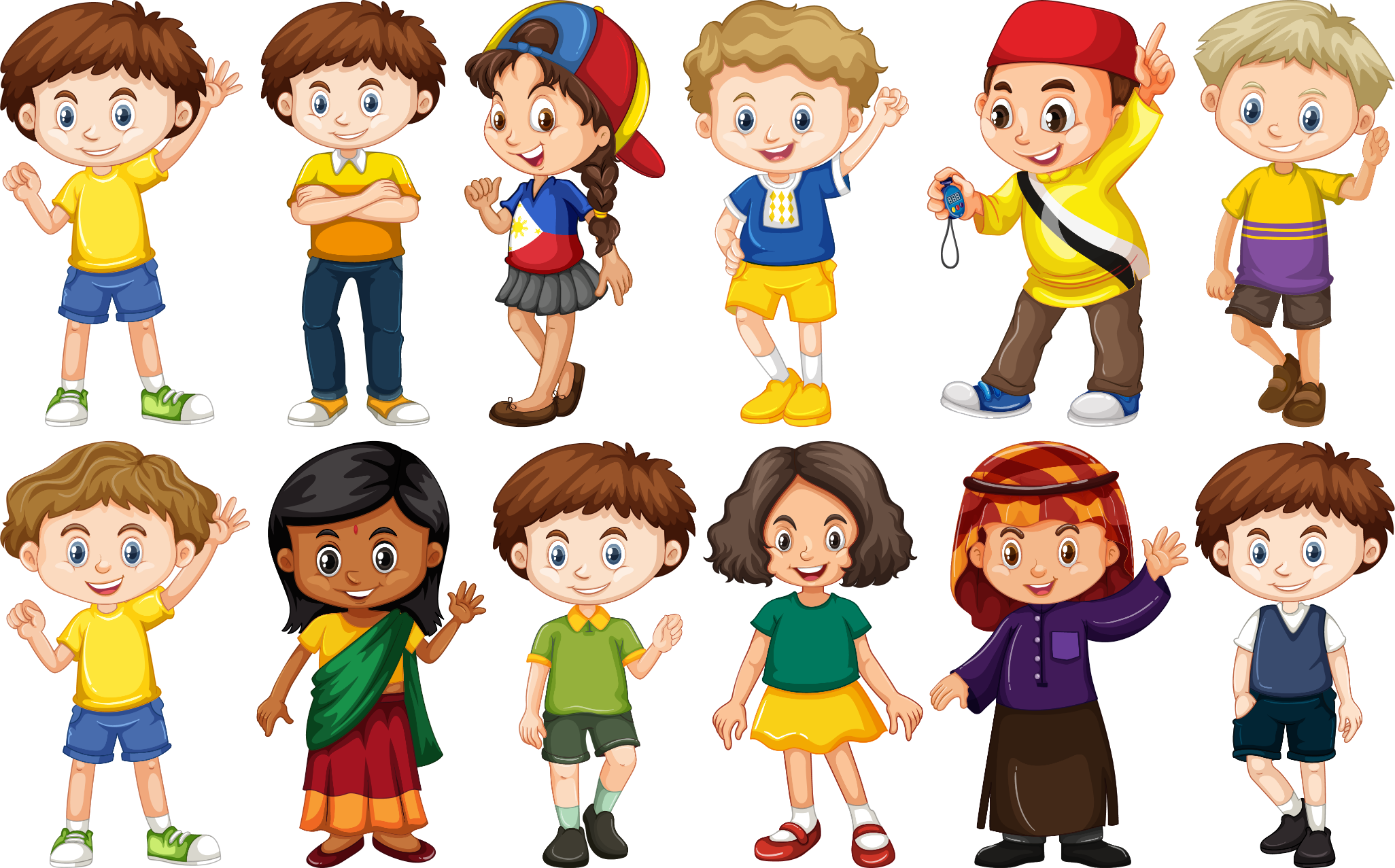 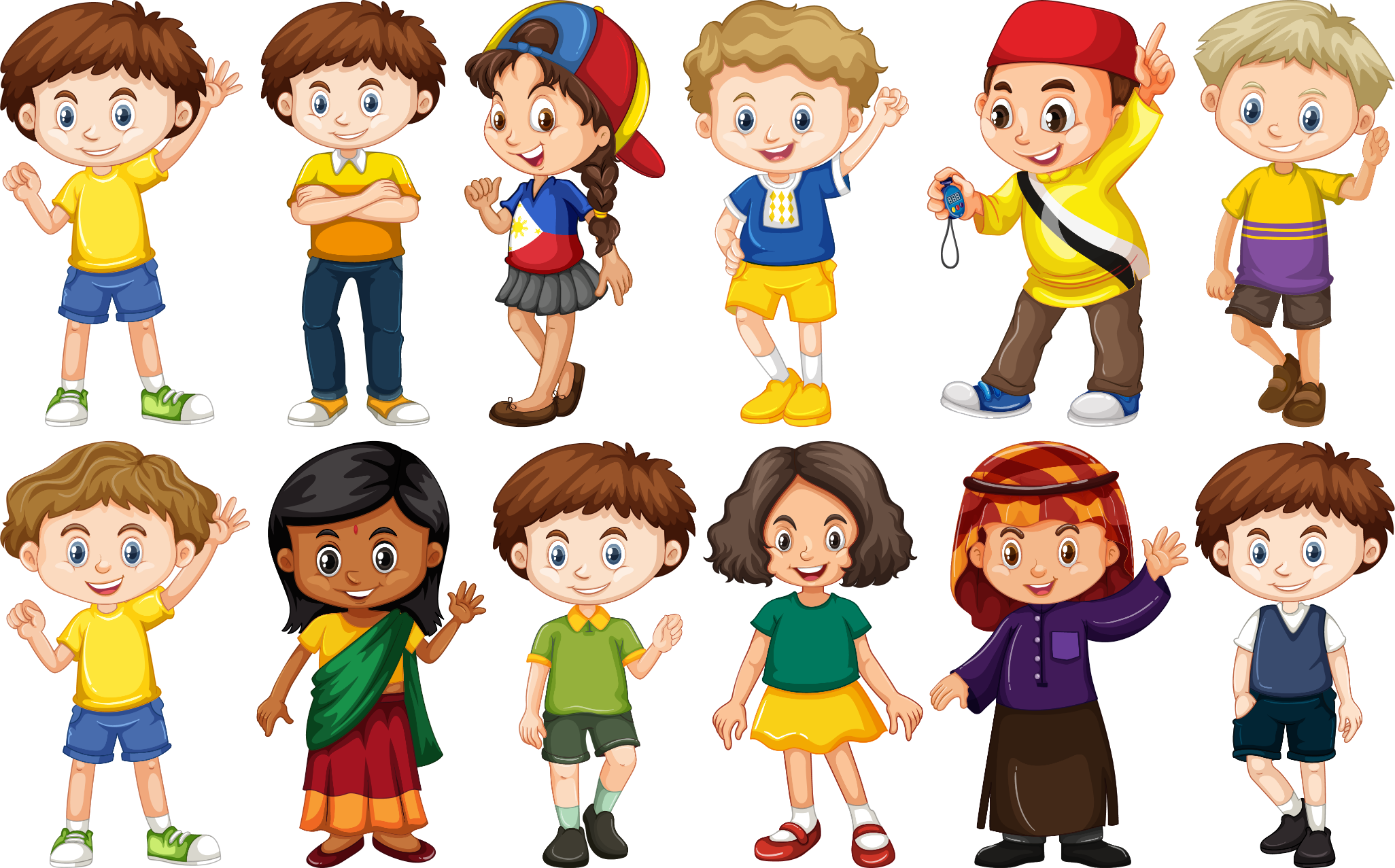 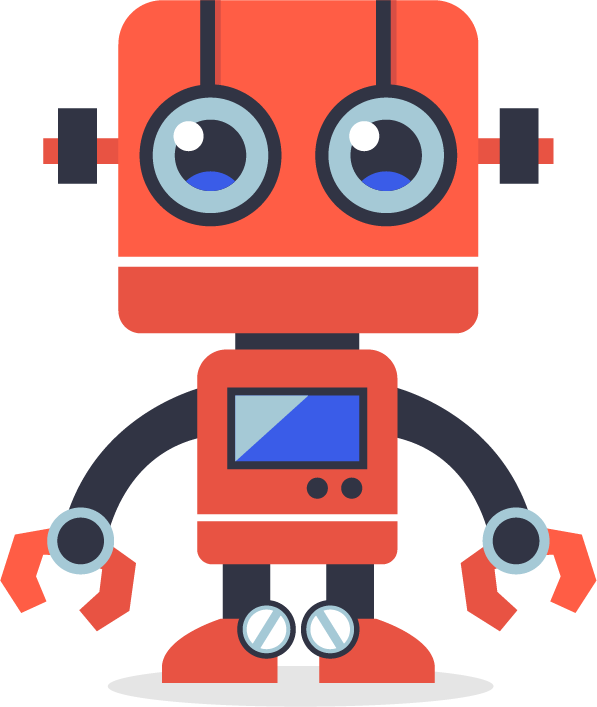 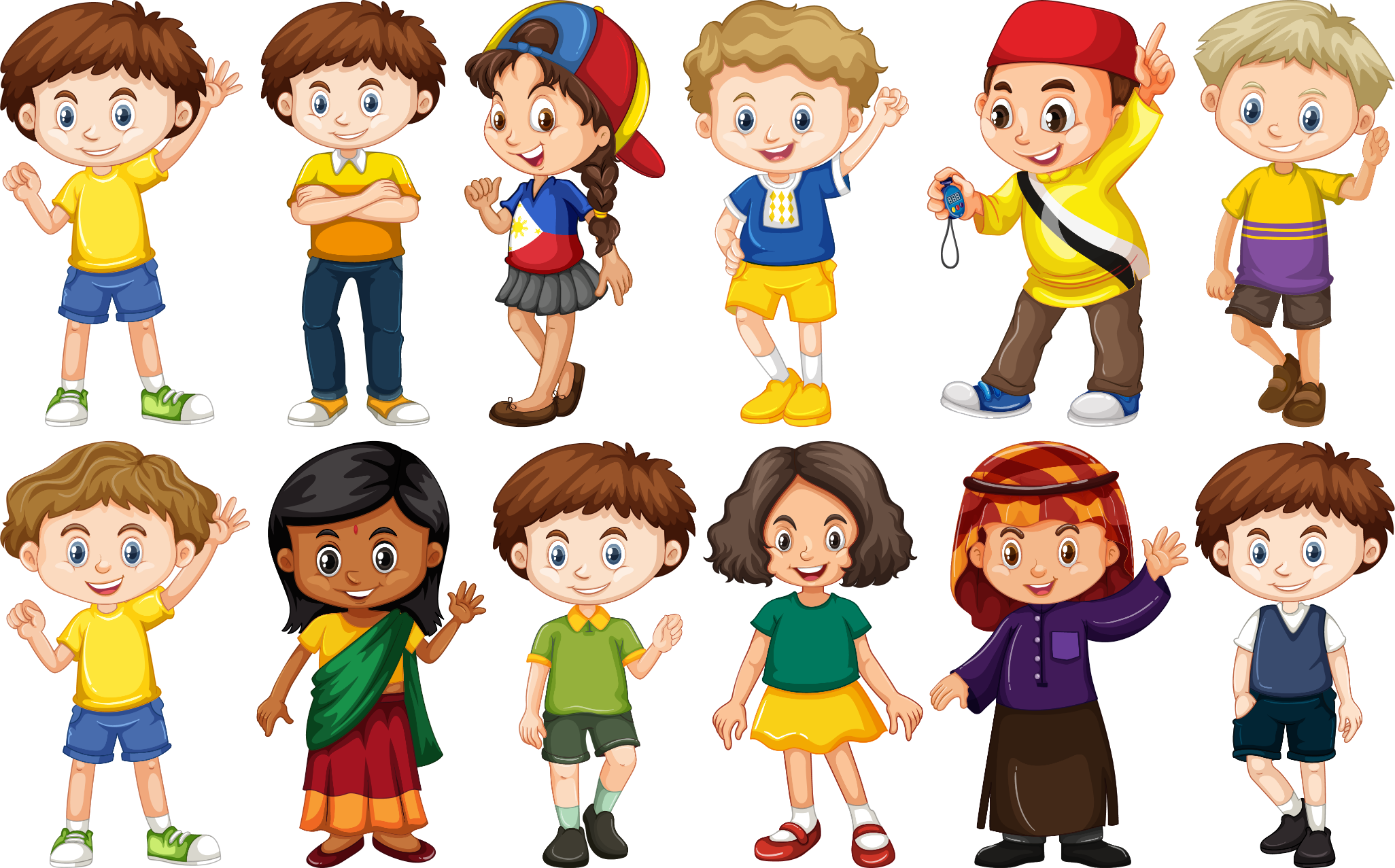 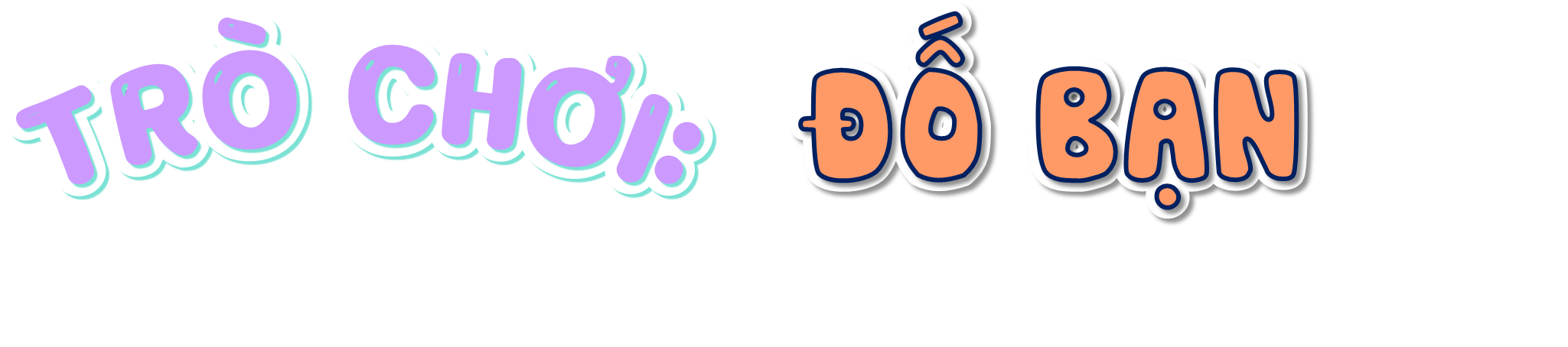 Học sinh lắng nghe câu hỏi từ giáo viên và giơ tay phát biểu đáp án. Ai trả lời đúng thì sẽ nhận được 1 điểm cộng.
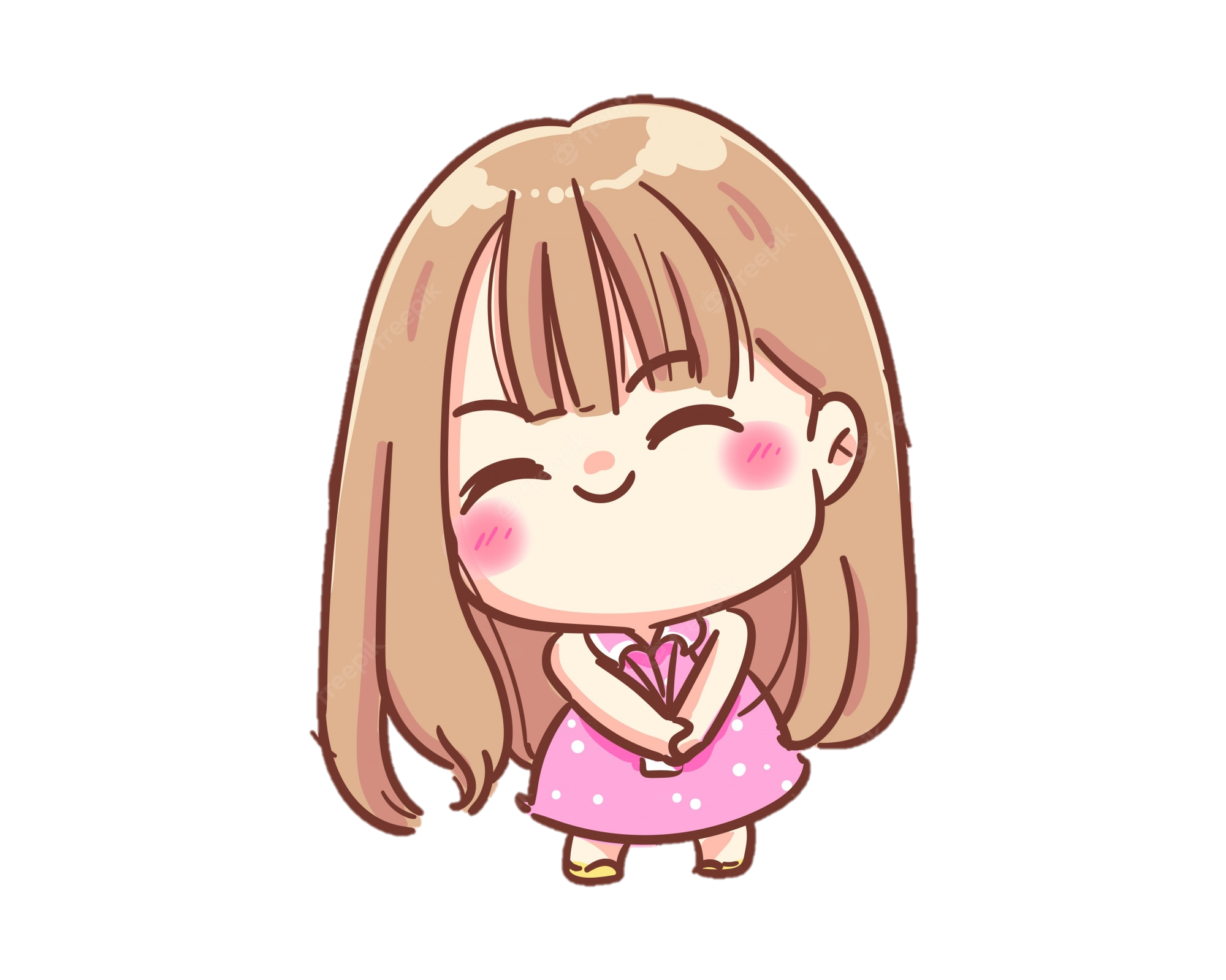 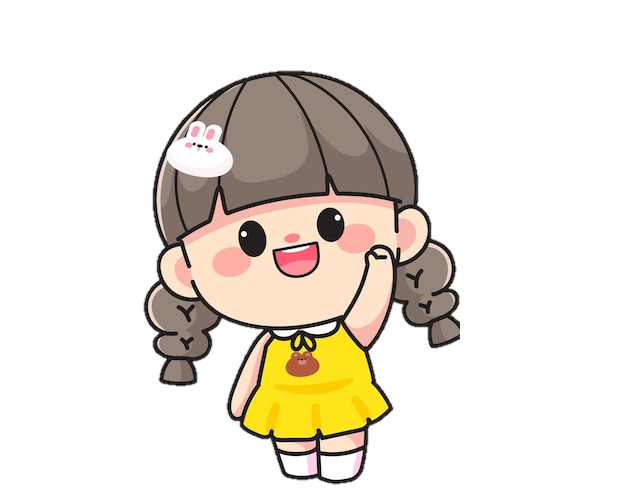 12 tháng
1năm = …. tháng
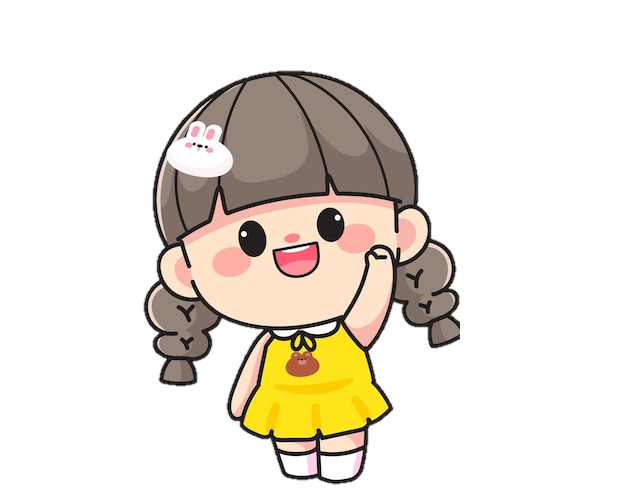 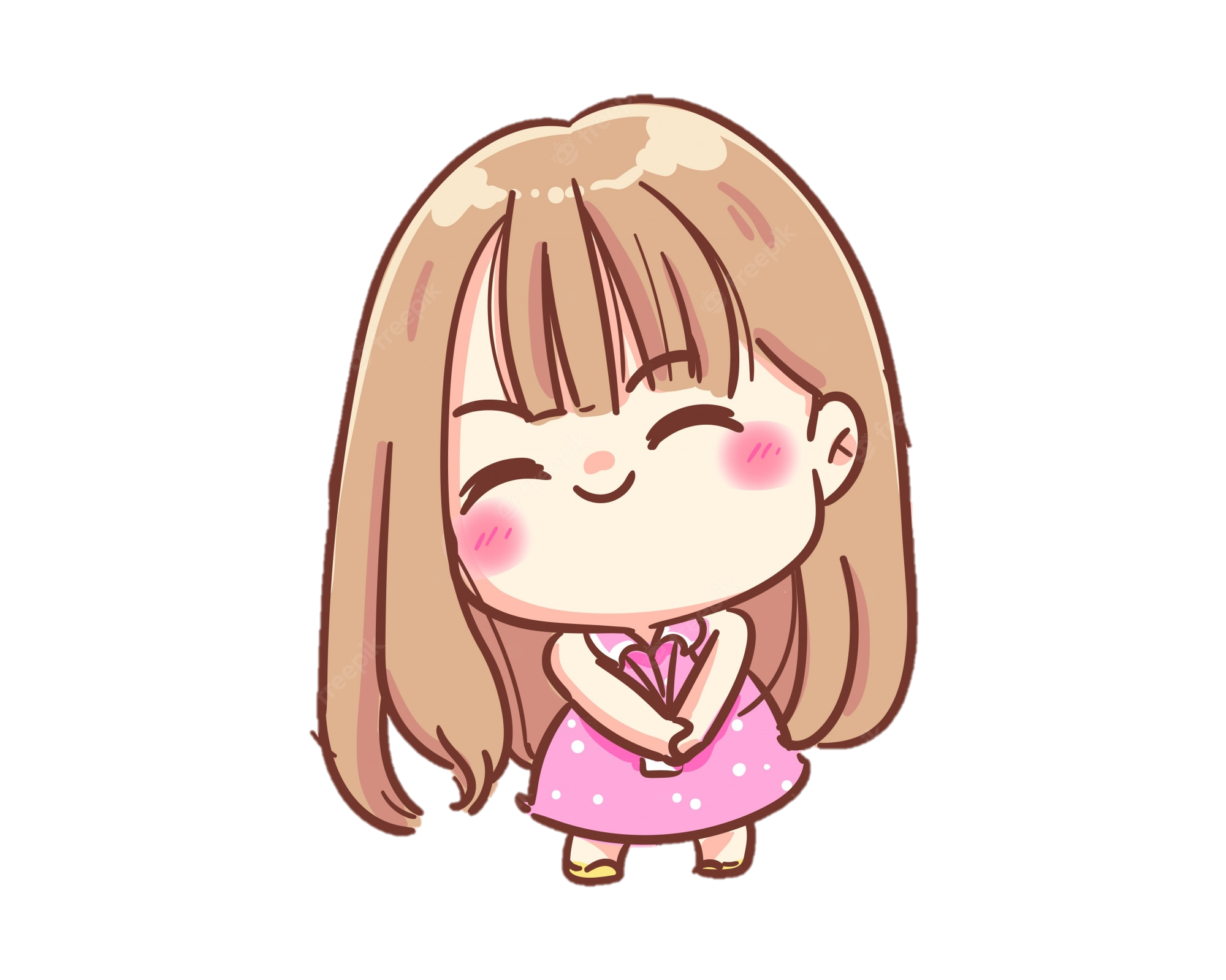 1 giờ  = …. phút
60 phút
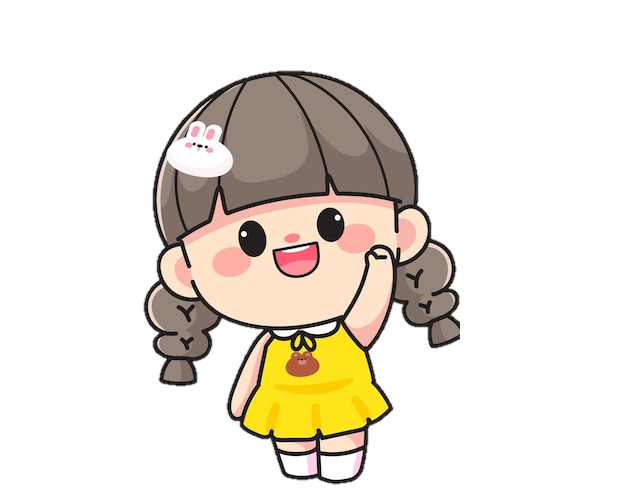 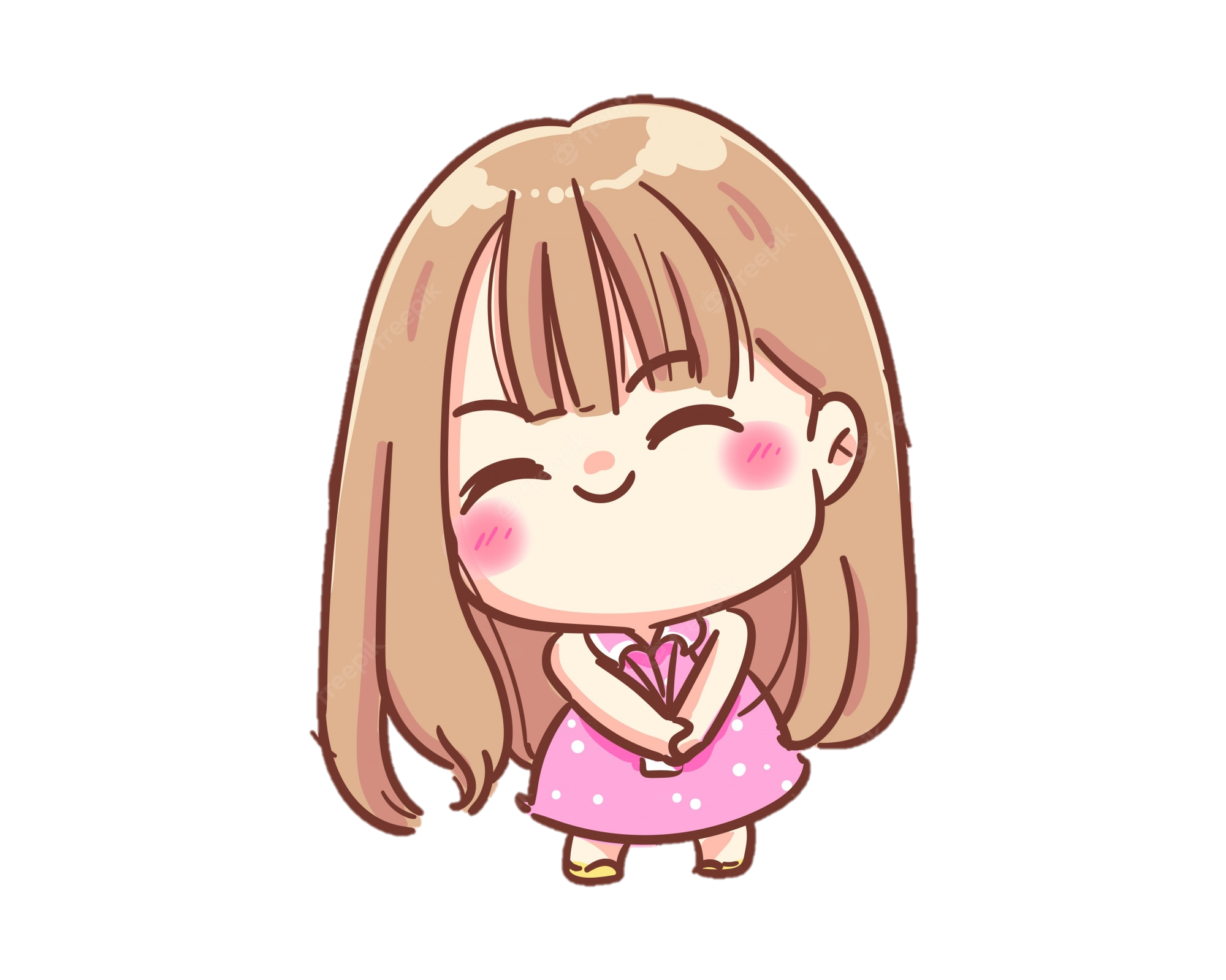 1 phút  = ….giây
60 giây
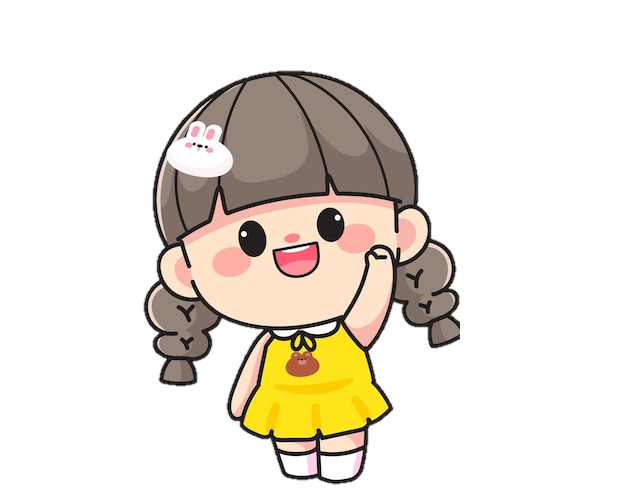 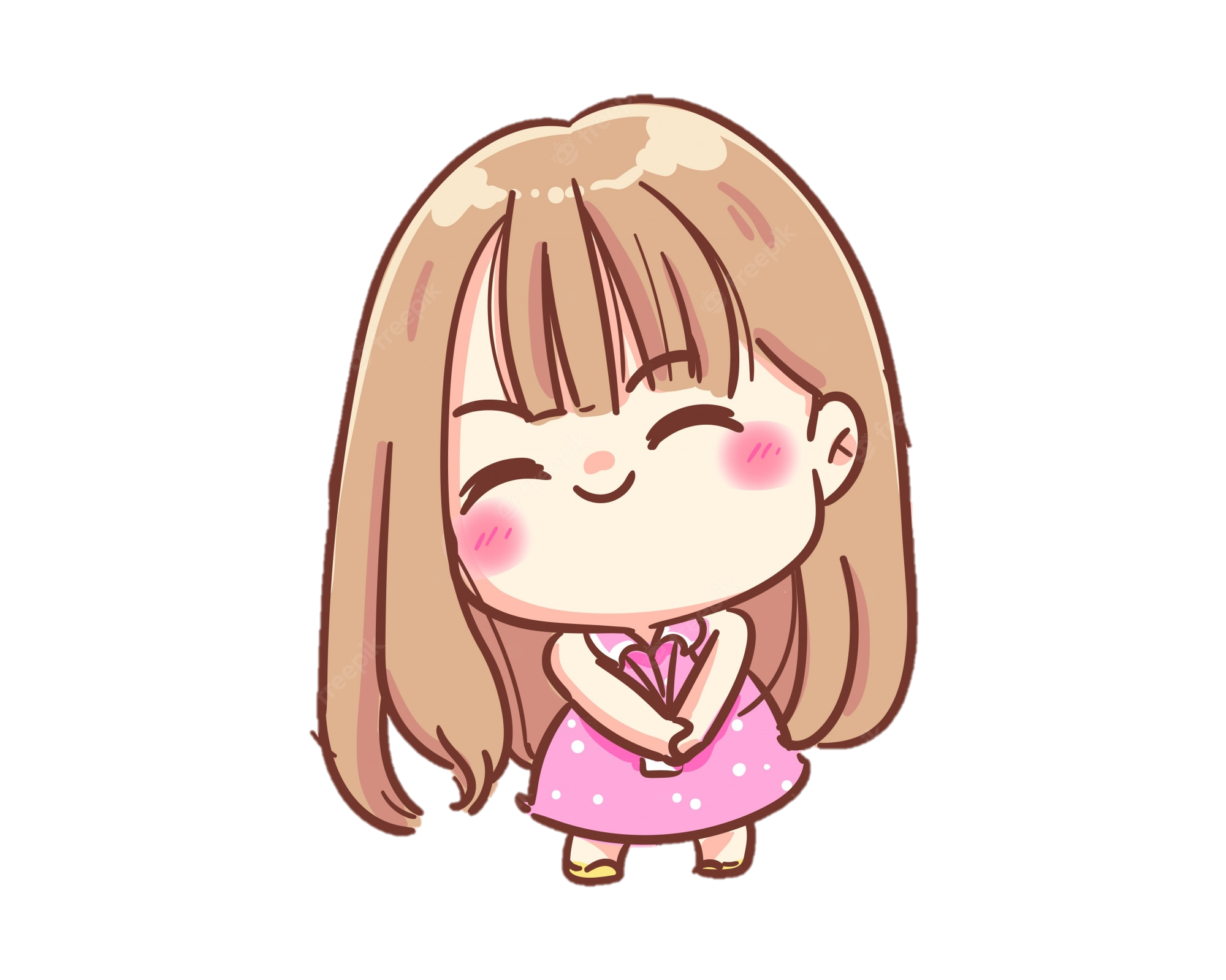 2 phút  = 60 giây
120 giây
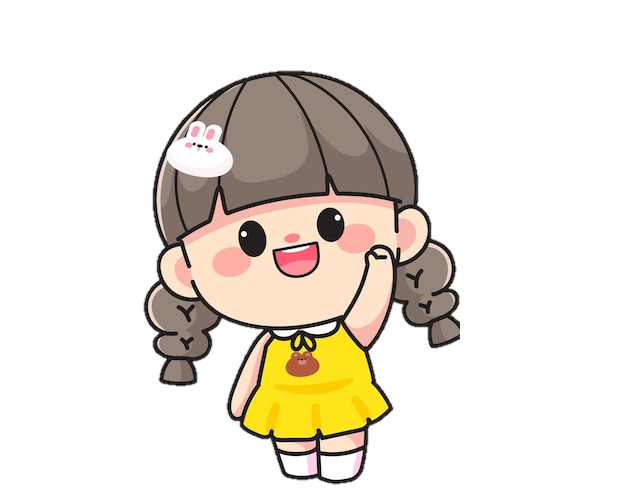 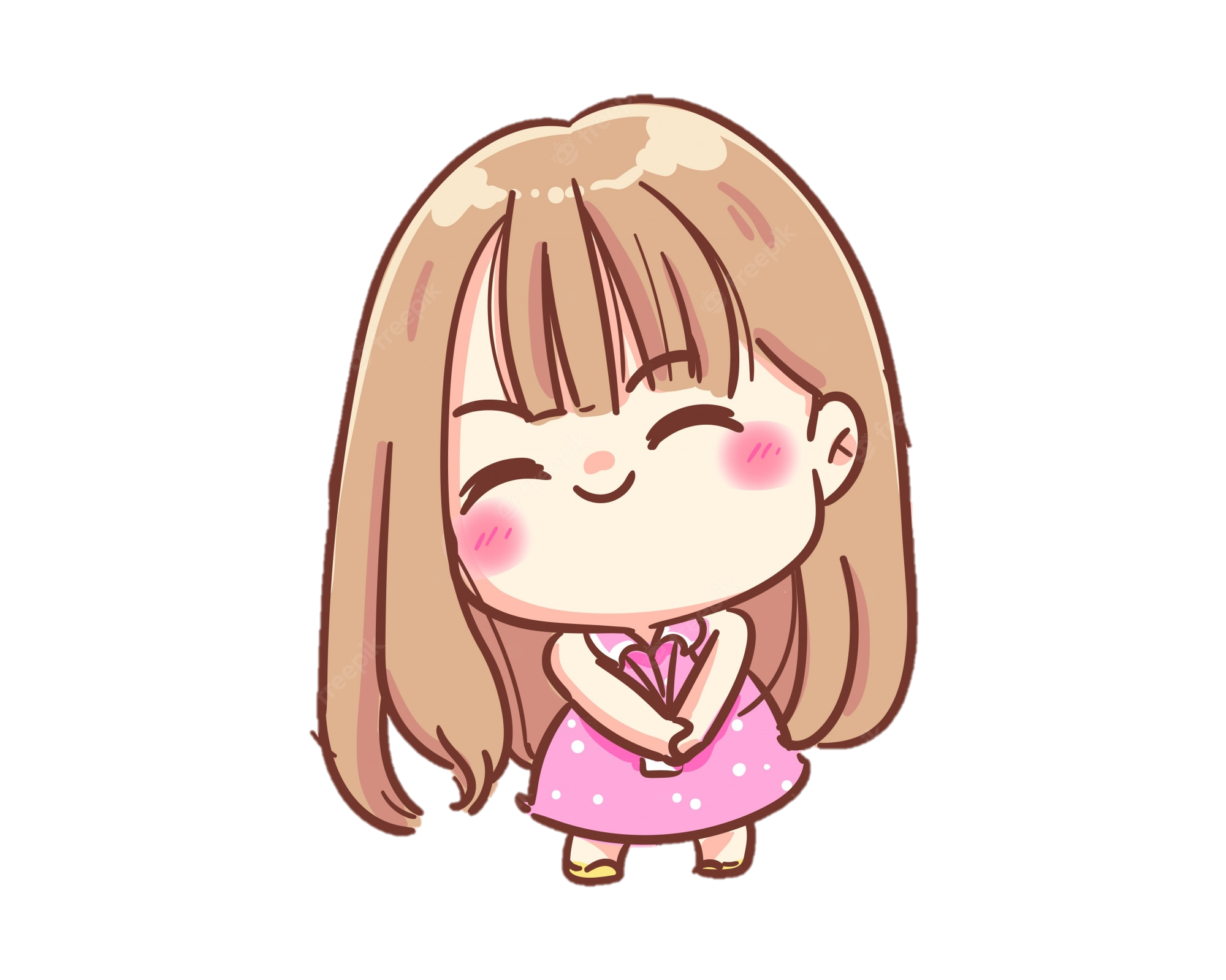 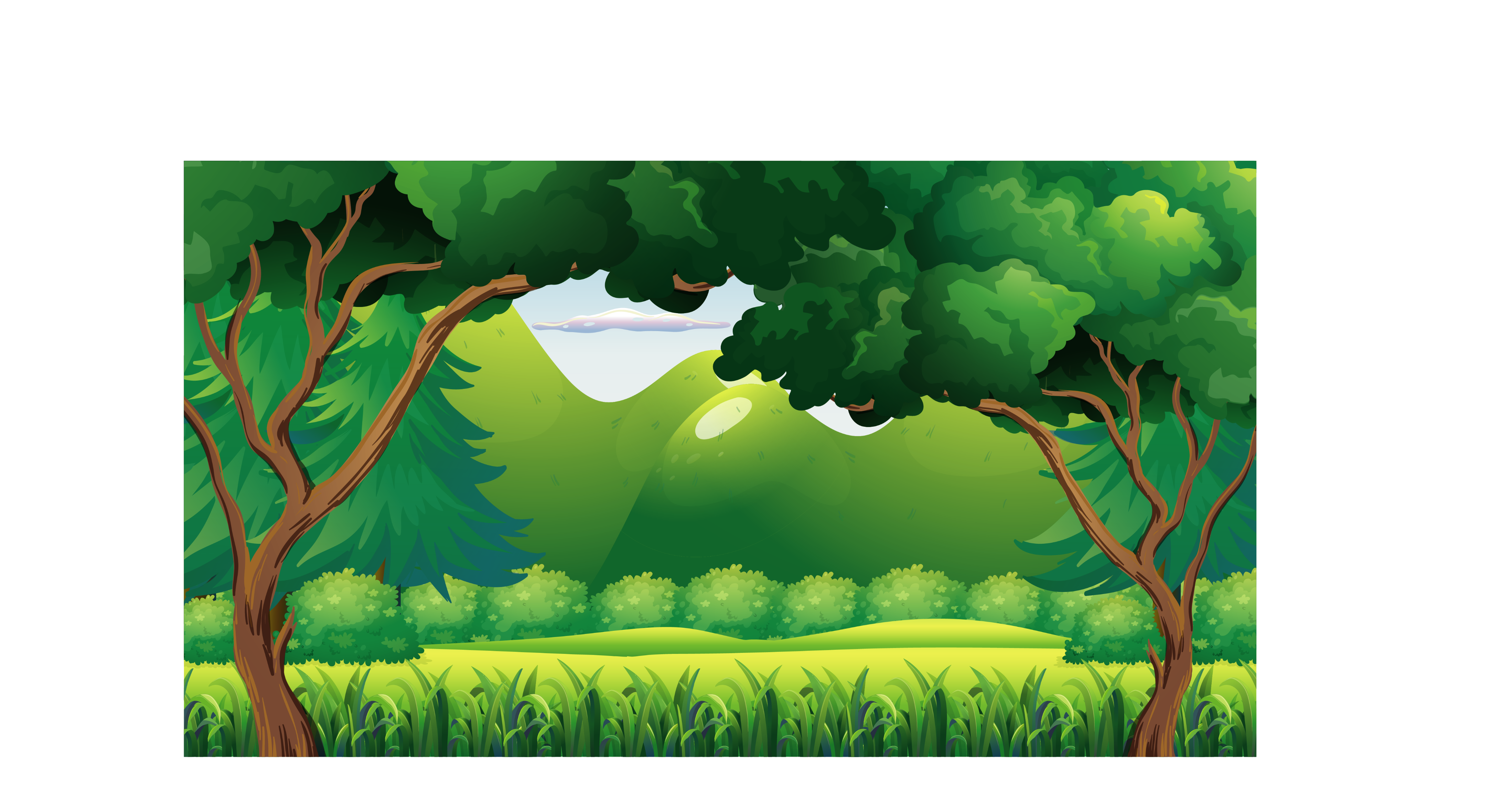 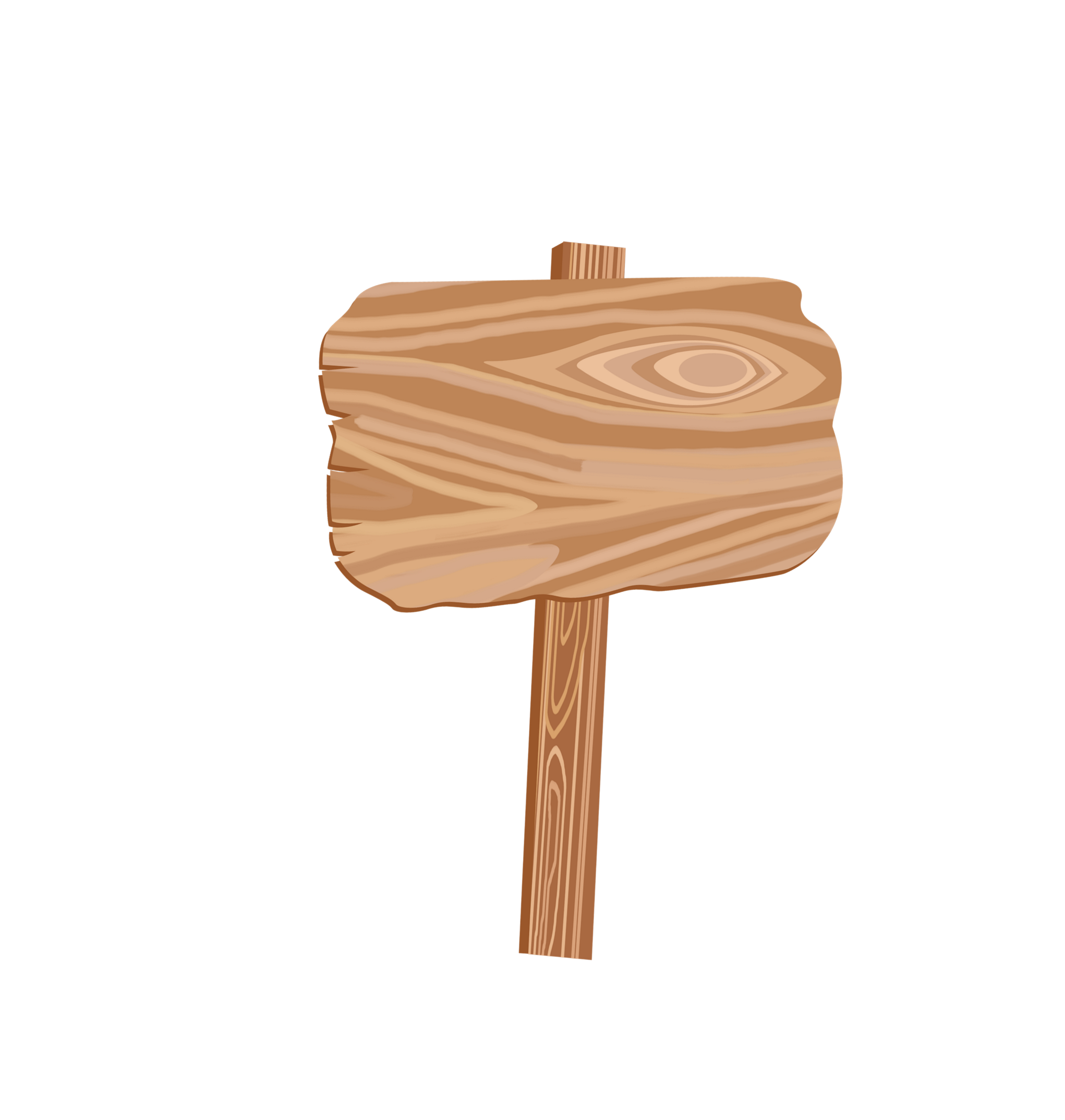 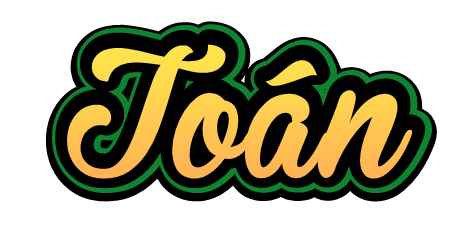 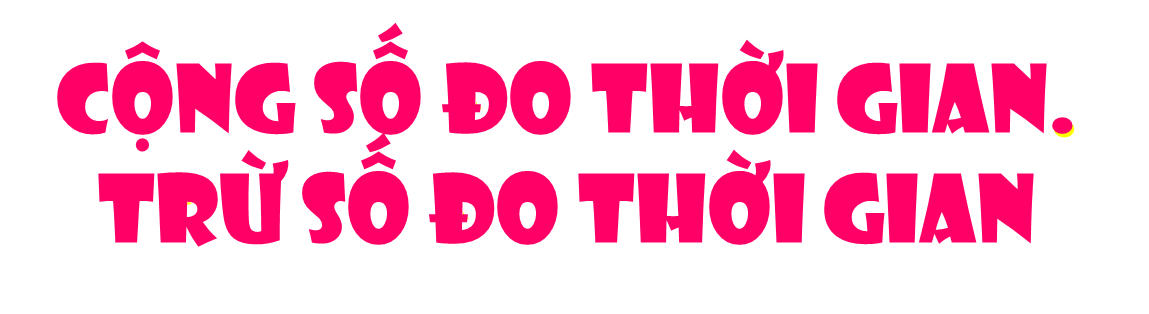 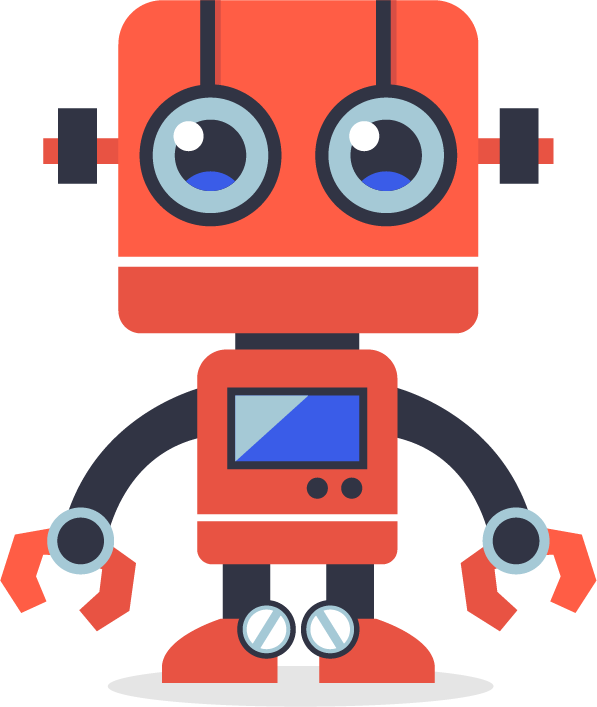 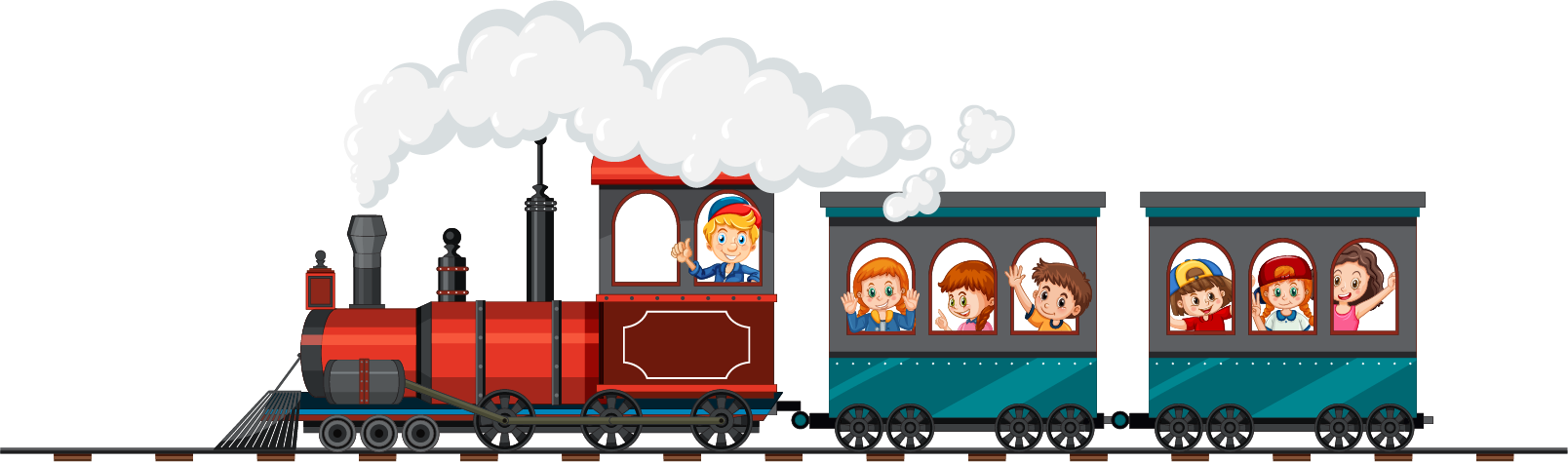 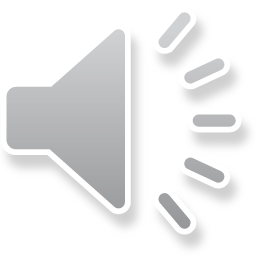 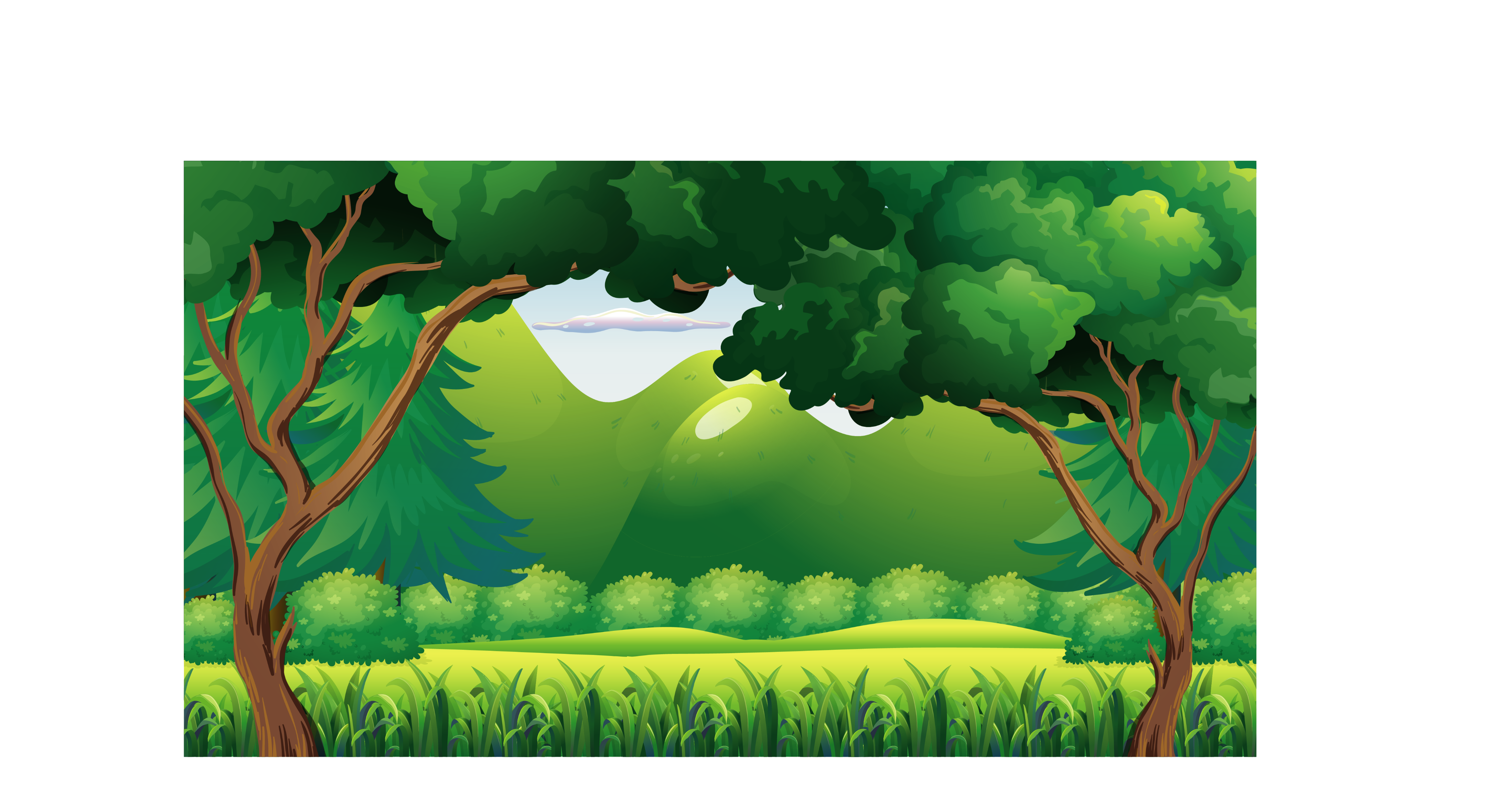 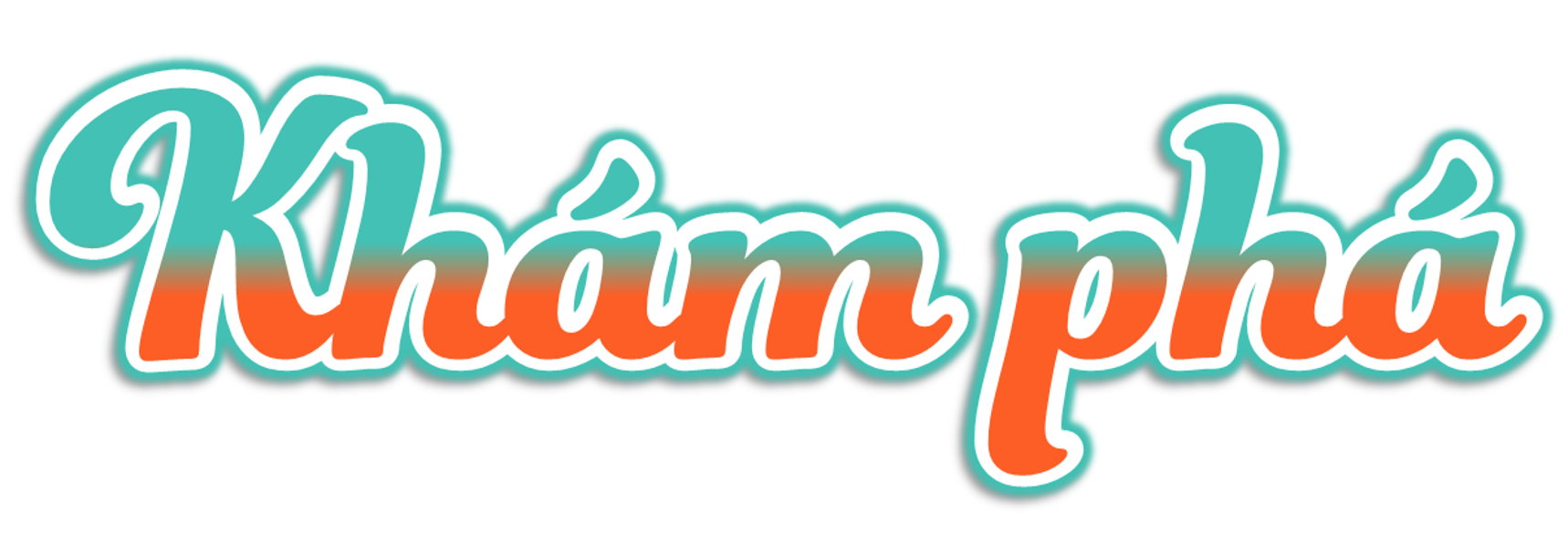 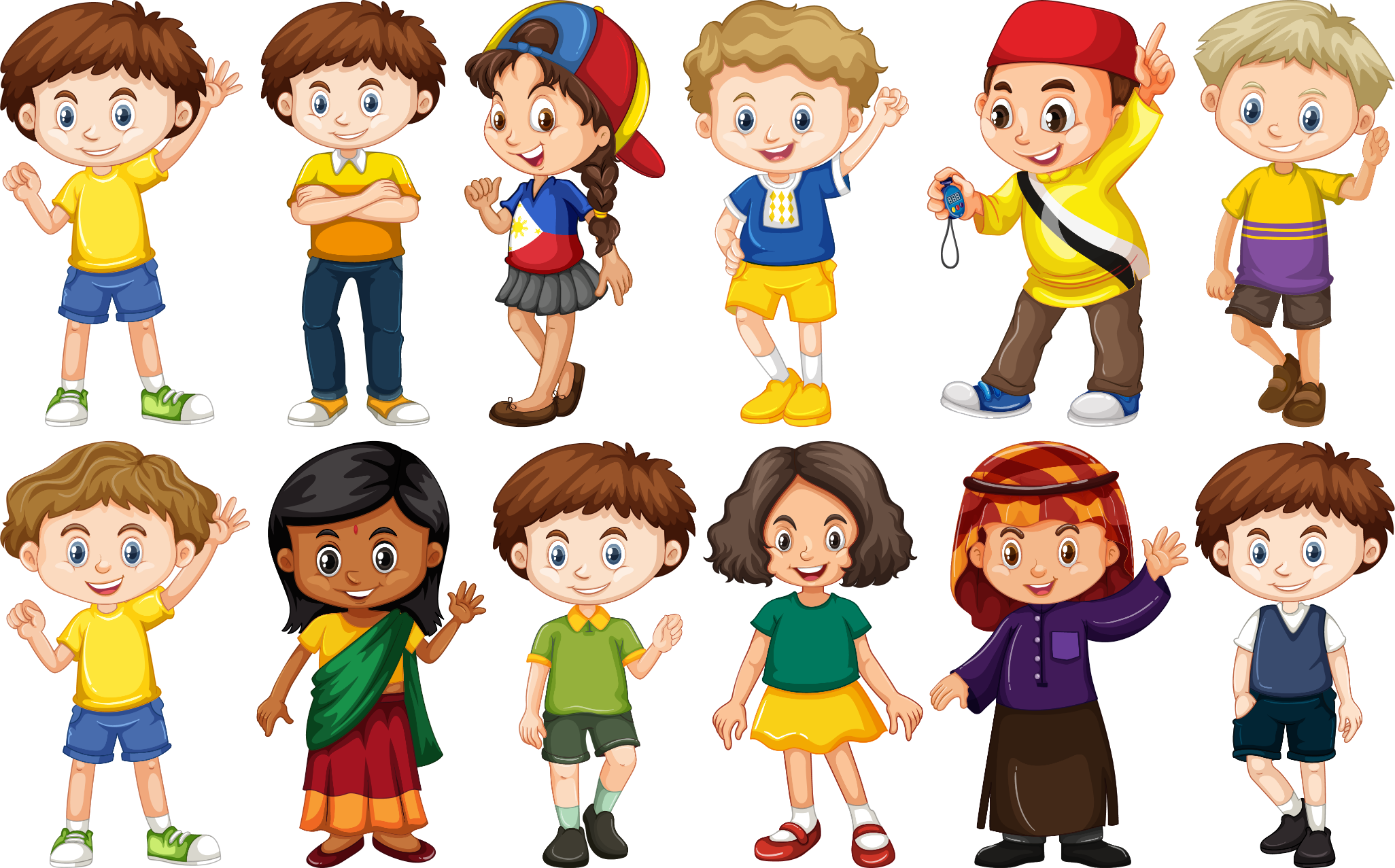 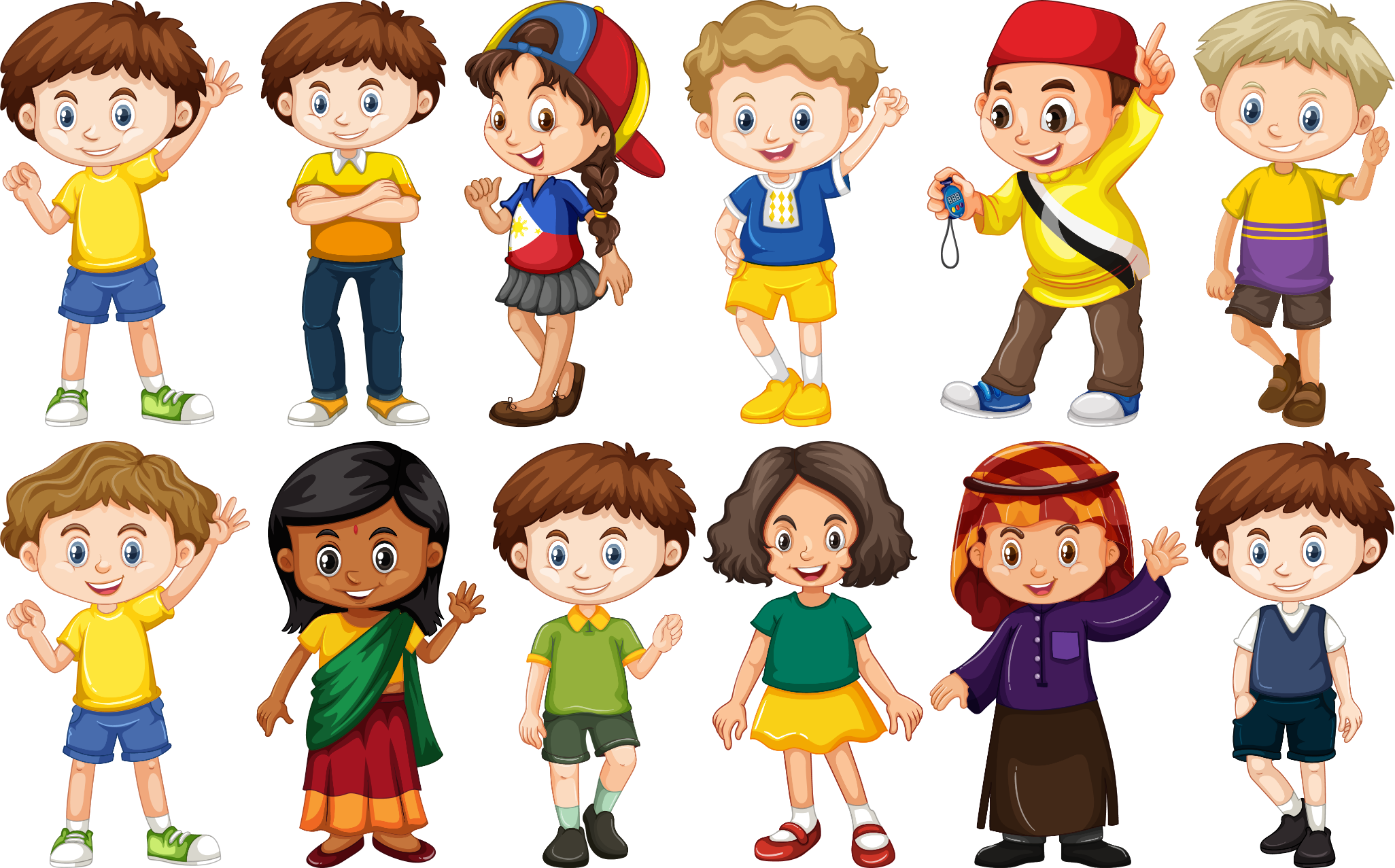 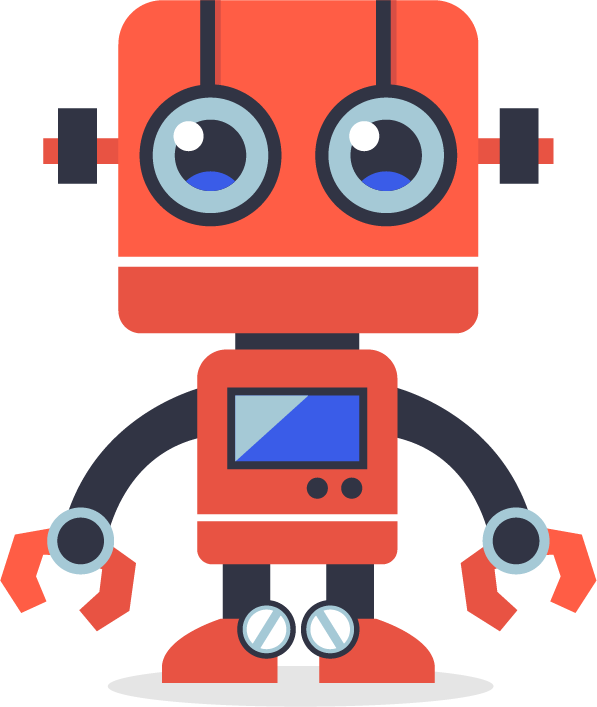 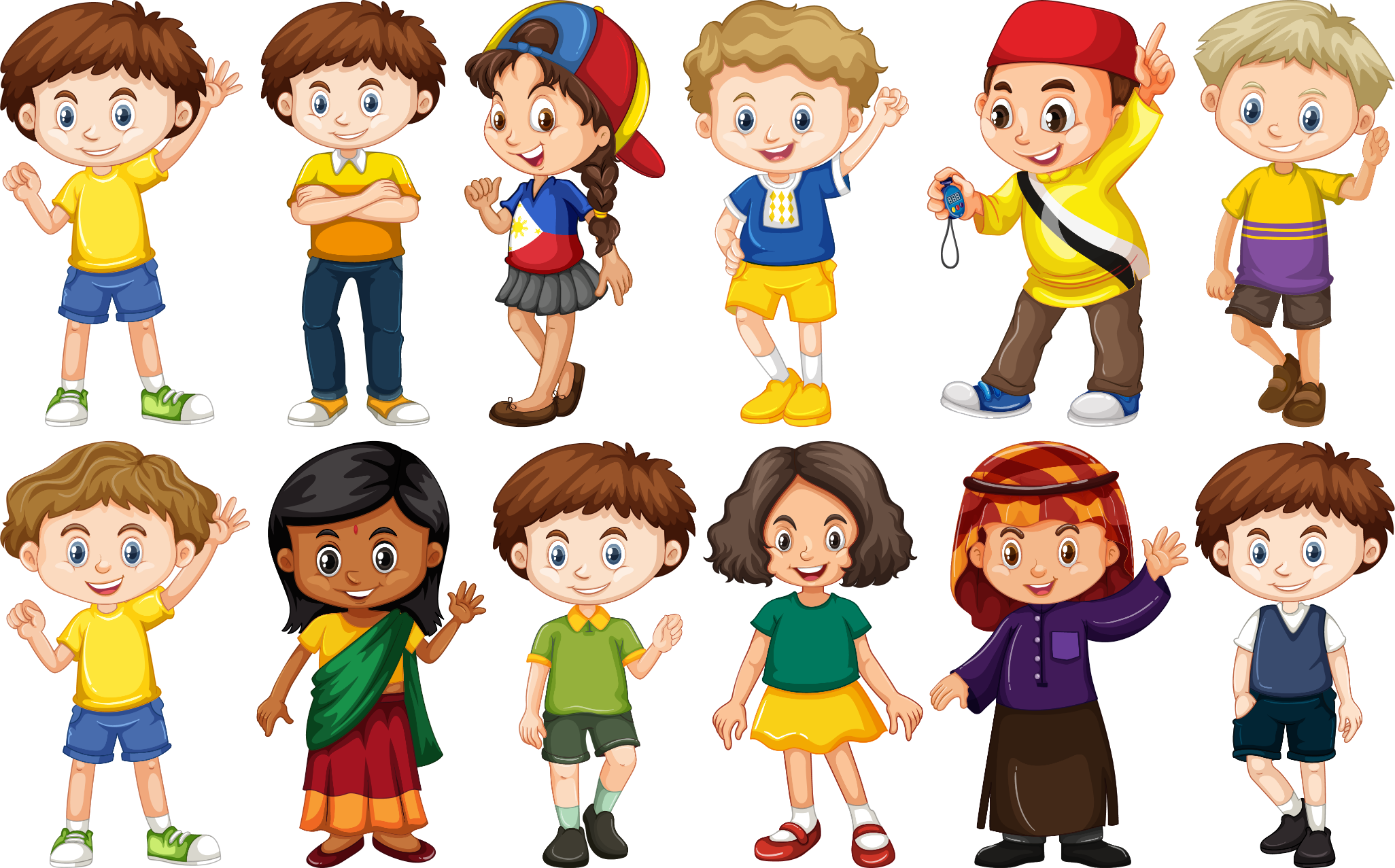 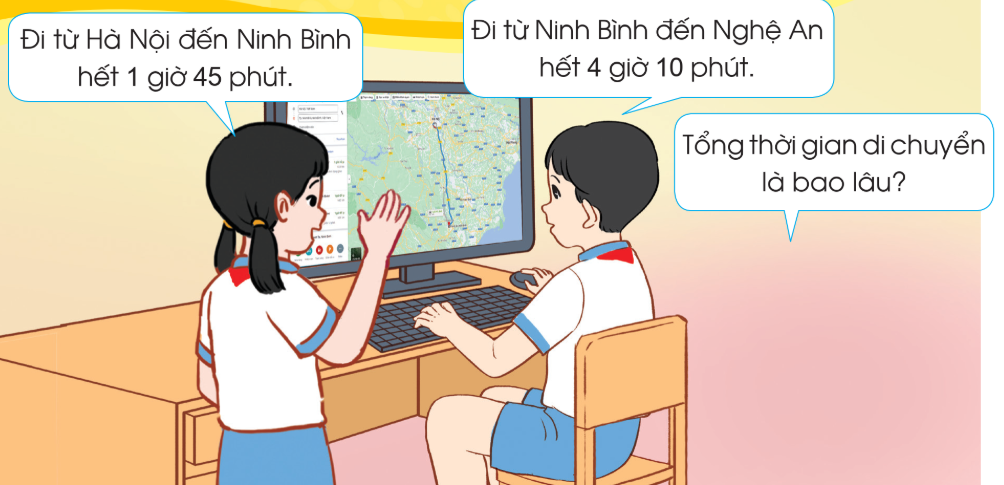 1. Cộng số đo thời gian
9 phút 38 giây + 5 phút 32 giờ
1 giờ 45 phút + 4 giờ 10 phút = ?
Ta đặt tính rồi tính như sau:
Ta đặt tính rồi tính như sau:
9 phút 38 giây
5 phút 32 giây
1 giờ 45 phút
4 giờ 10 phút
+
+
14 phút 70 giây
5 giờ 55 phút
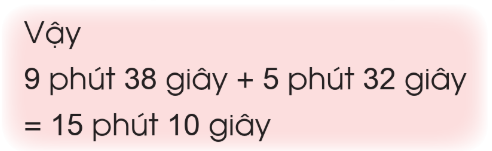 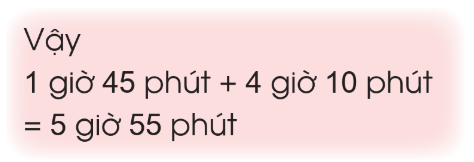 2. Trừ số đo thời gian
4 giờ 17 phút – 1 giờ 45 phút = ?
Ta đặt tính rồi tính như sau:
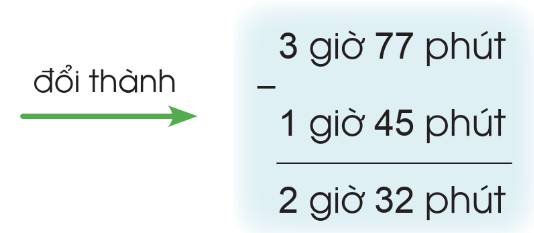 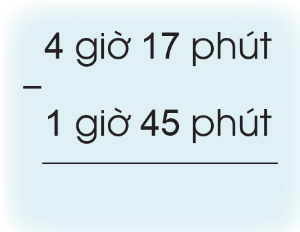 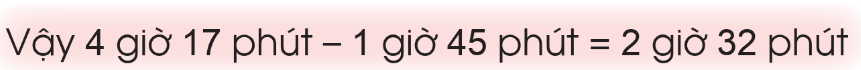 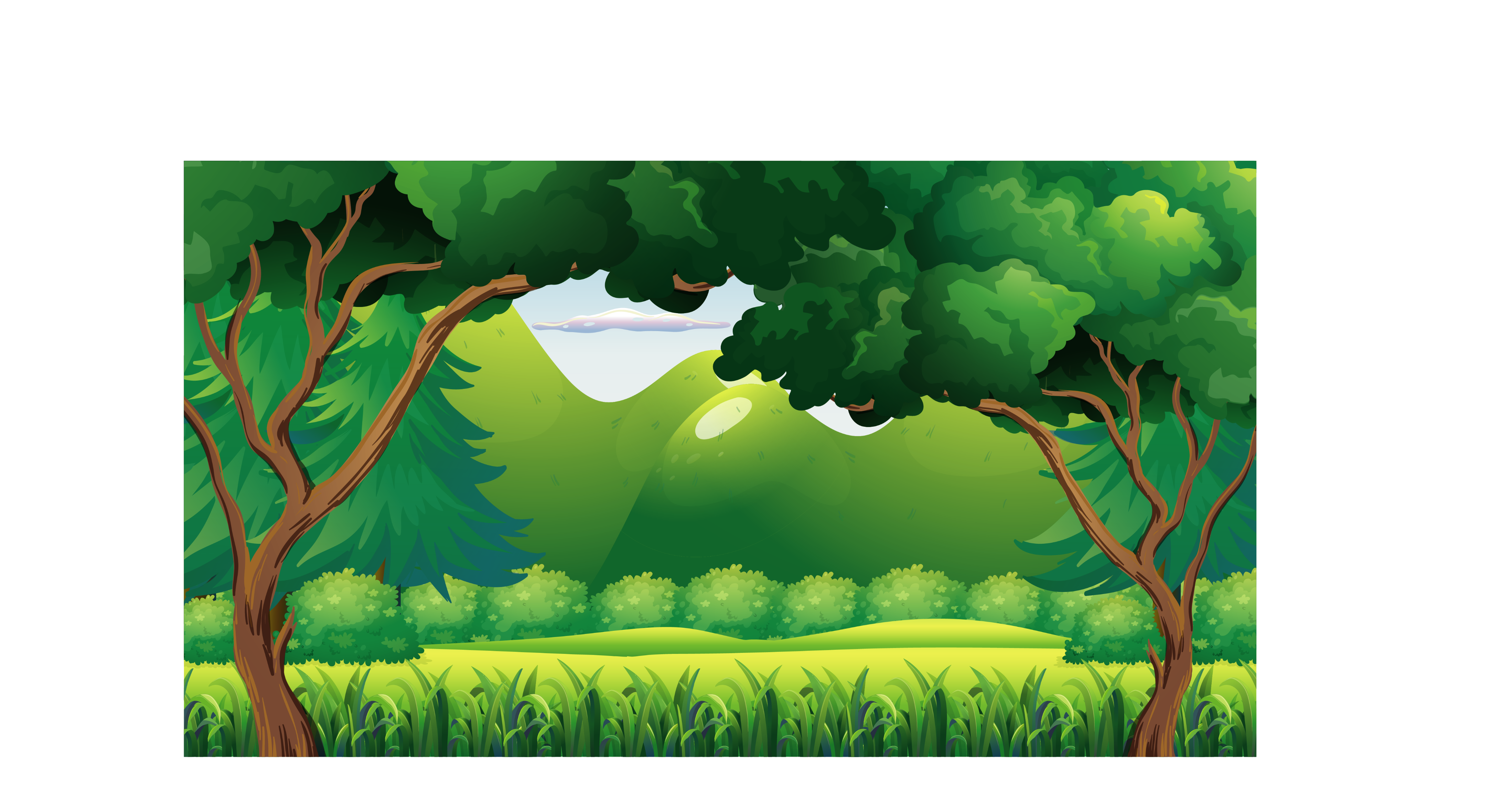 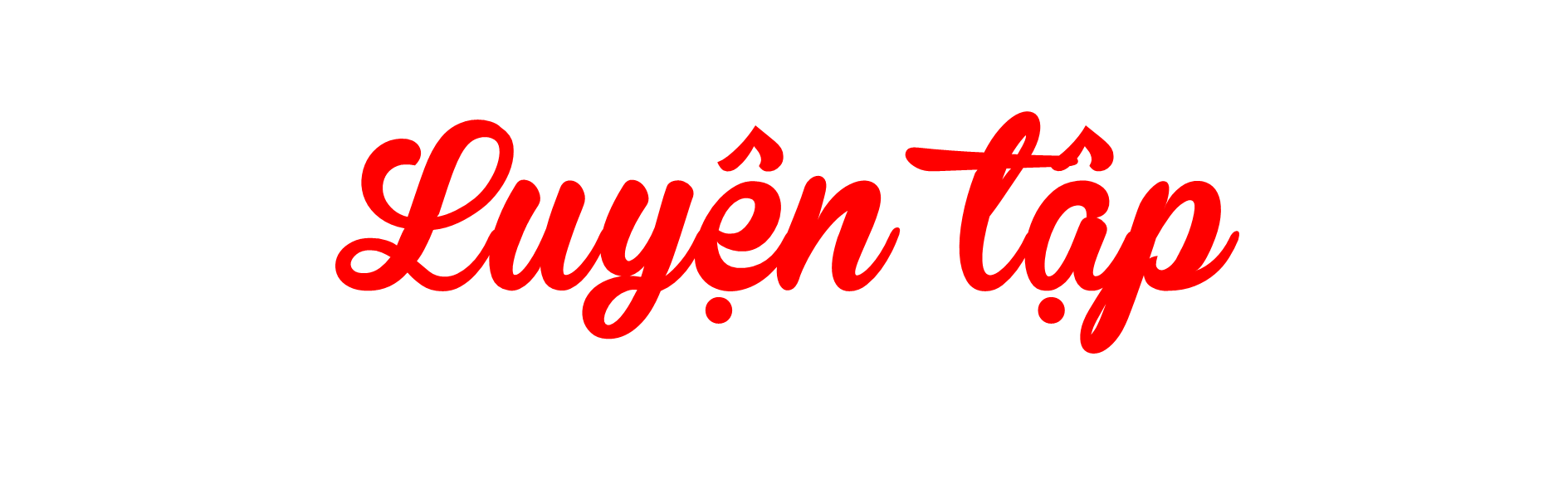 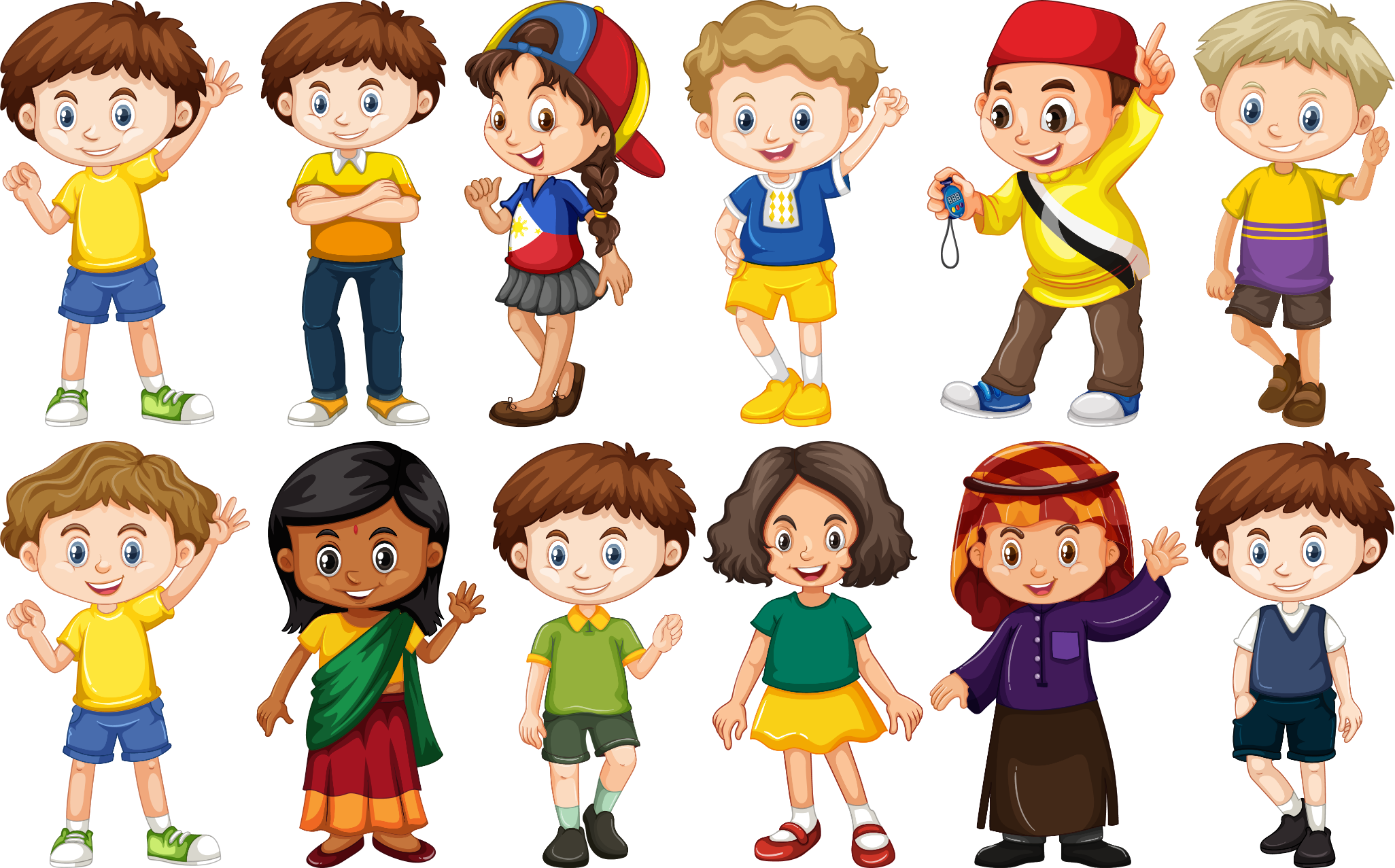 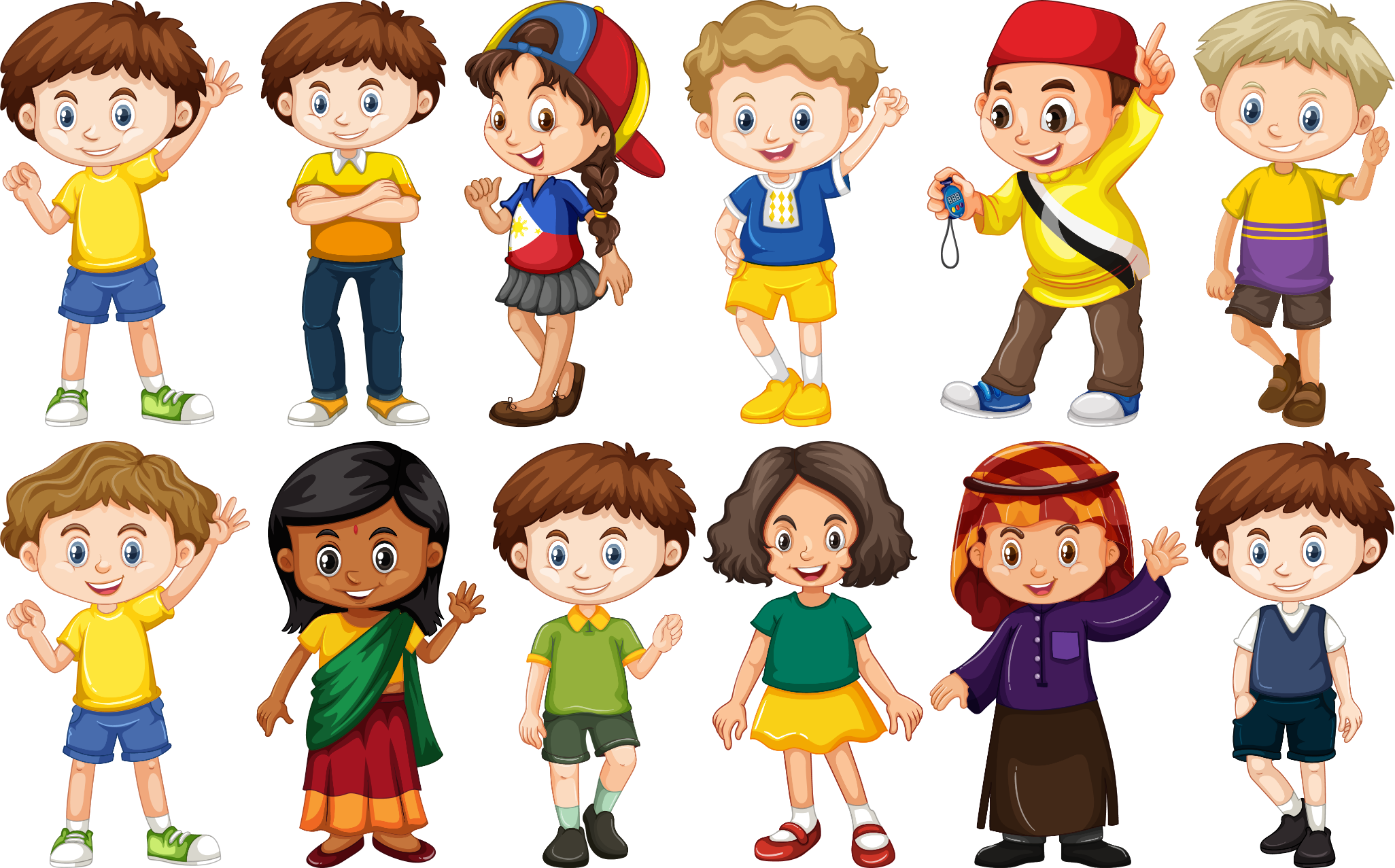 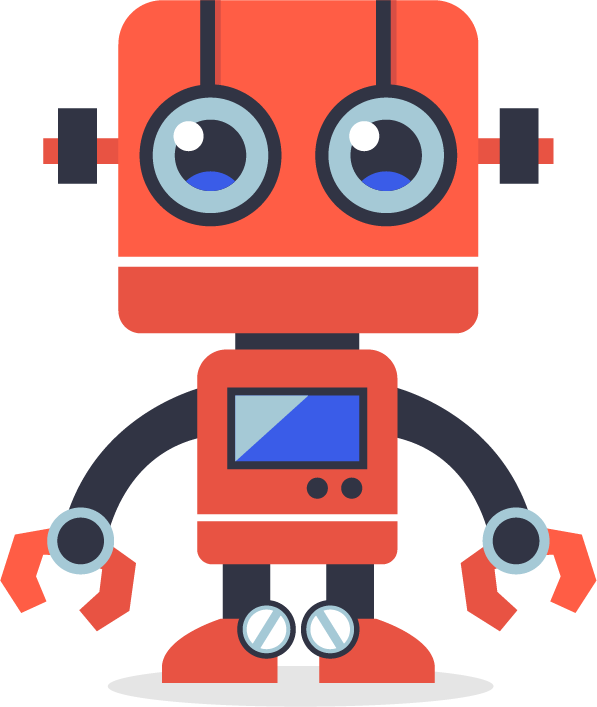 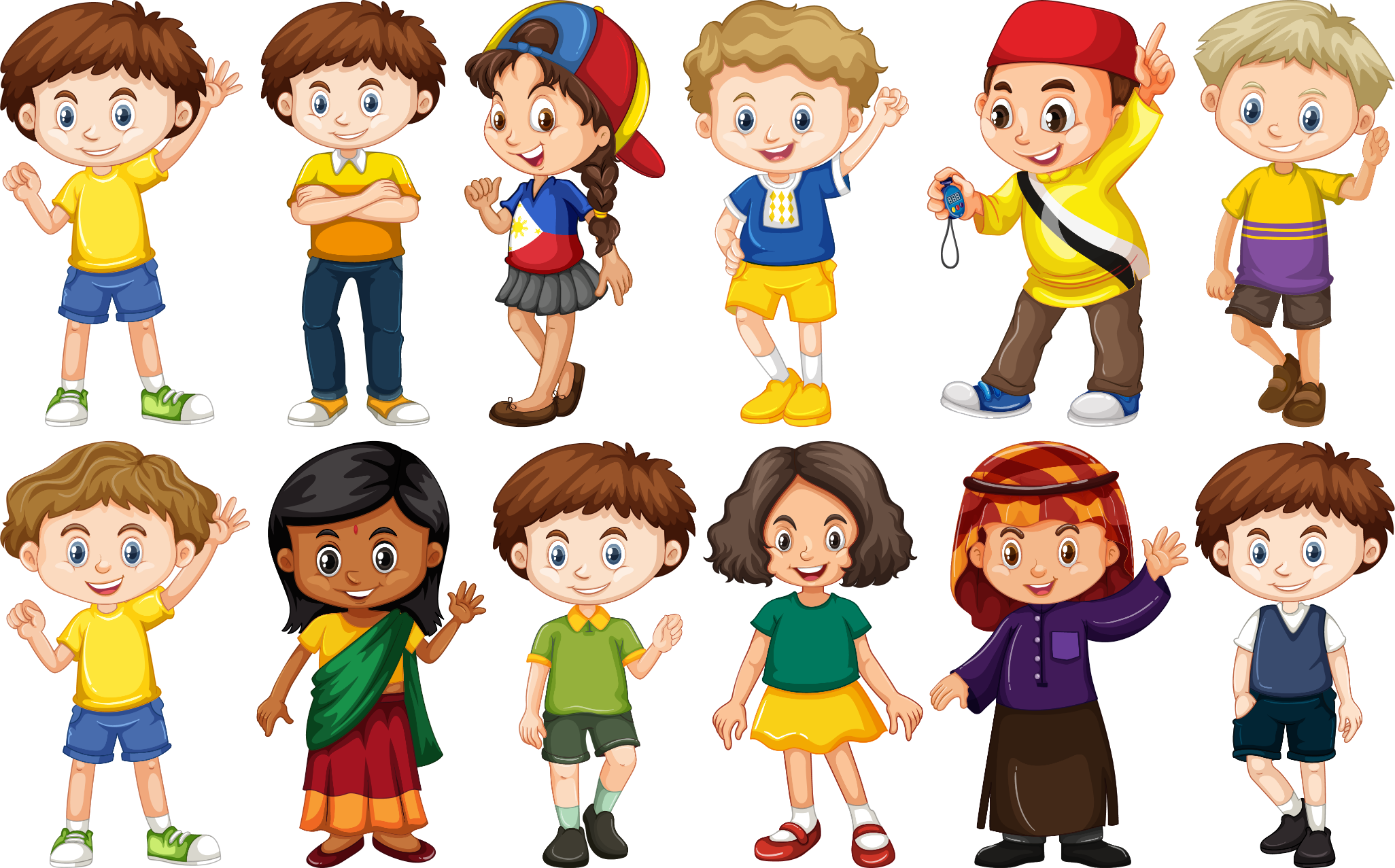 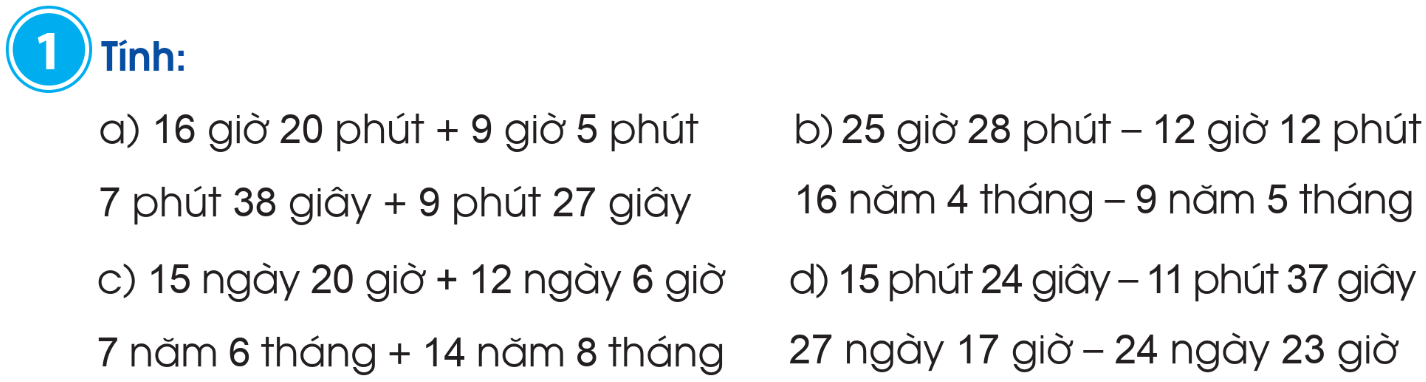 7 phút 38 giây
 9 phút 27 giây
16 giờ 20 phút
 9 giờ 5 phút
a)
+
+
16 phút 65 giây
25 giờ 25 phút
25 giờ 28 phút
12 giờ 12 phút
b)
-
13 giờ 16 phút
15 năm 14 tháng
     9 năm 5 tháng
16 năm 4 tháng
  9 năm 5 tháng
-
-
Đổi thành
6 năm 10 tháng
7 năm 6 tháng
 14 năm 8 tháng
15 ngày 20 giờ
12 ngày 6 giờ
+
c)
+
21 năm 14 tháng
27 ngày 26 giờ
Đổi 26 giờ = 1 ngày 2 giờ
Đổi 14 tháng = 1 năm 2 tháng
Vậy 15 ngày 20 giờ + 12 ngày 6 giờ = 28 ngày 2 giờ
Vậy 7 năm 6 tháng + 14 năm 8 tháng = 22 năm 2 tháng
14 phút 84 giây
11 phút 37 giây
15 phút 24 giây
11 phút 37 giây
-
-
d)
Đổi thành
3 phút 47 giây
26 ngày 41 giờ
 24 ngày 23 giờ
27 ngày 17 giờ
24 ngày 23 giờ
-
-
Đổi thành
2 ngày 18 giờ
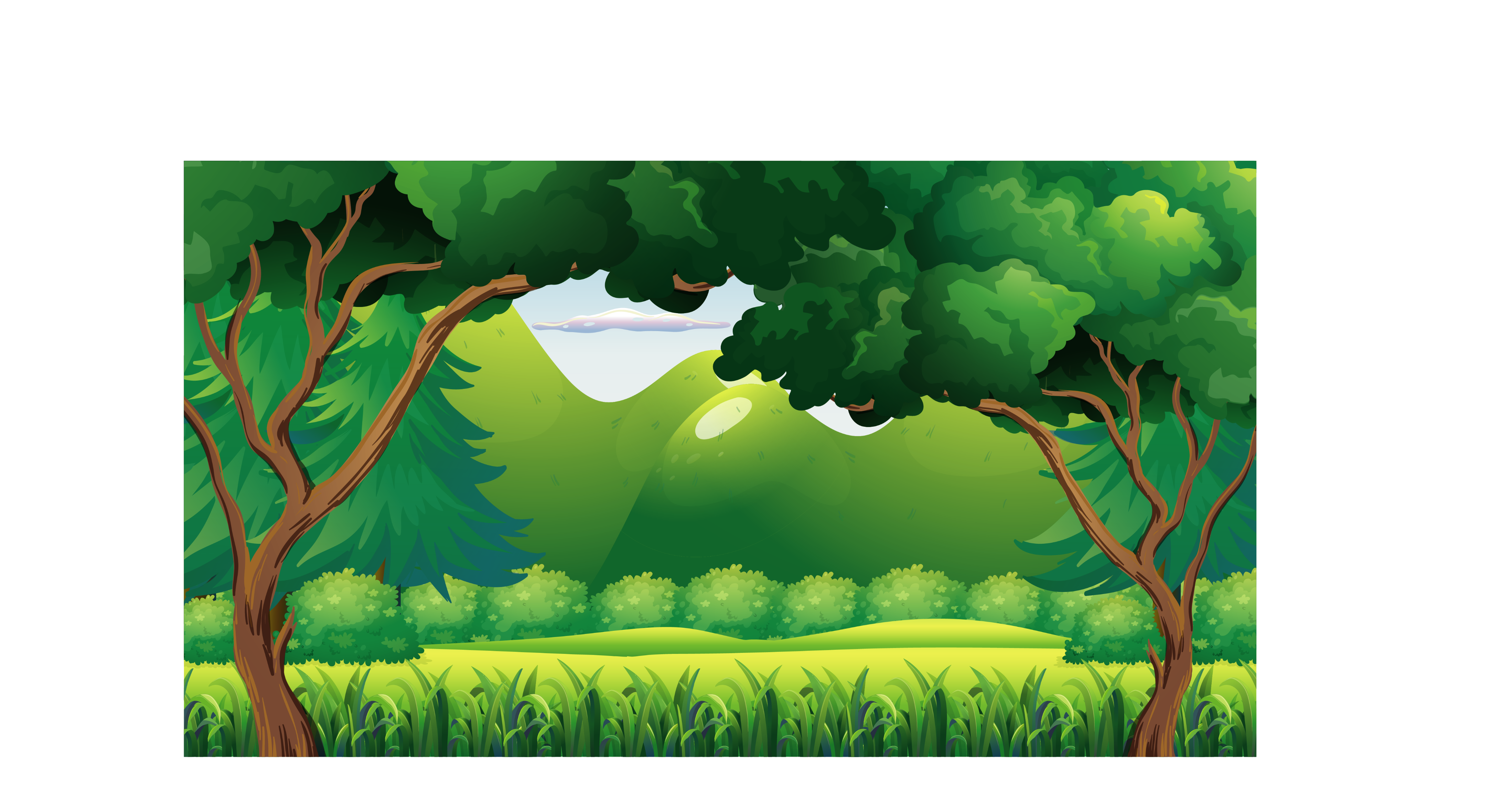 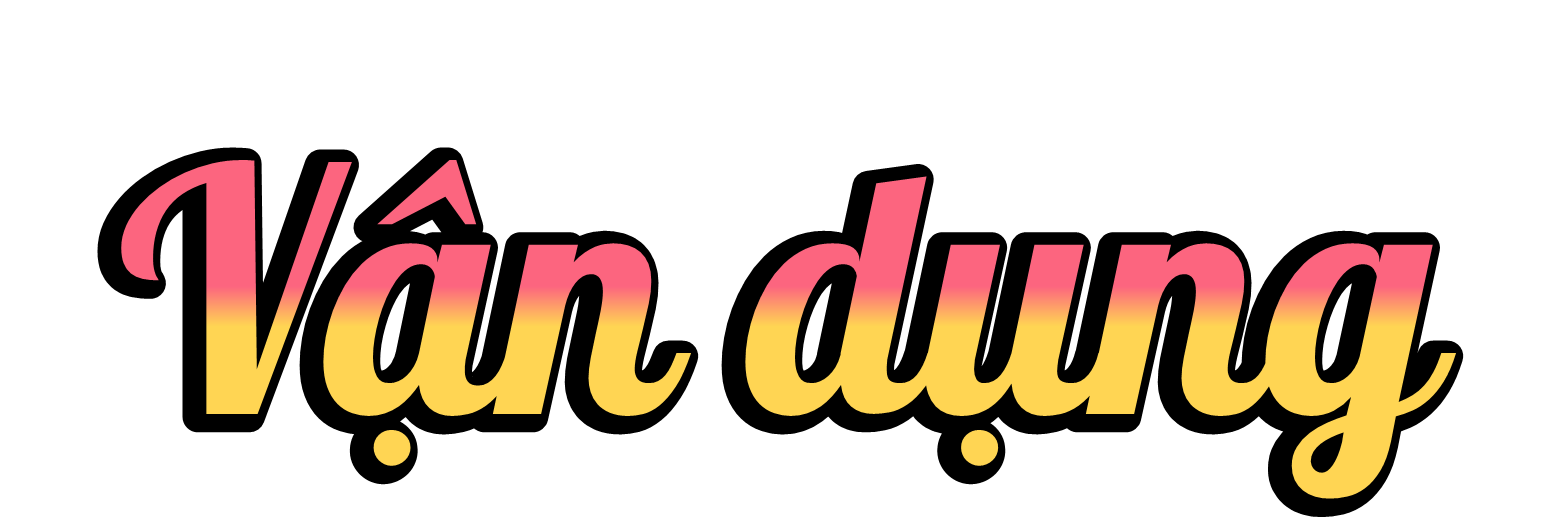 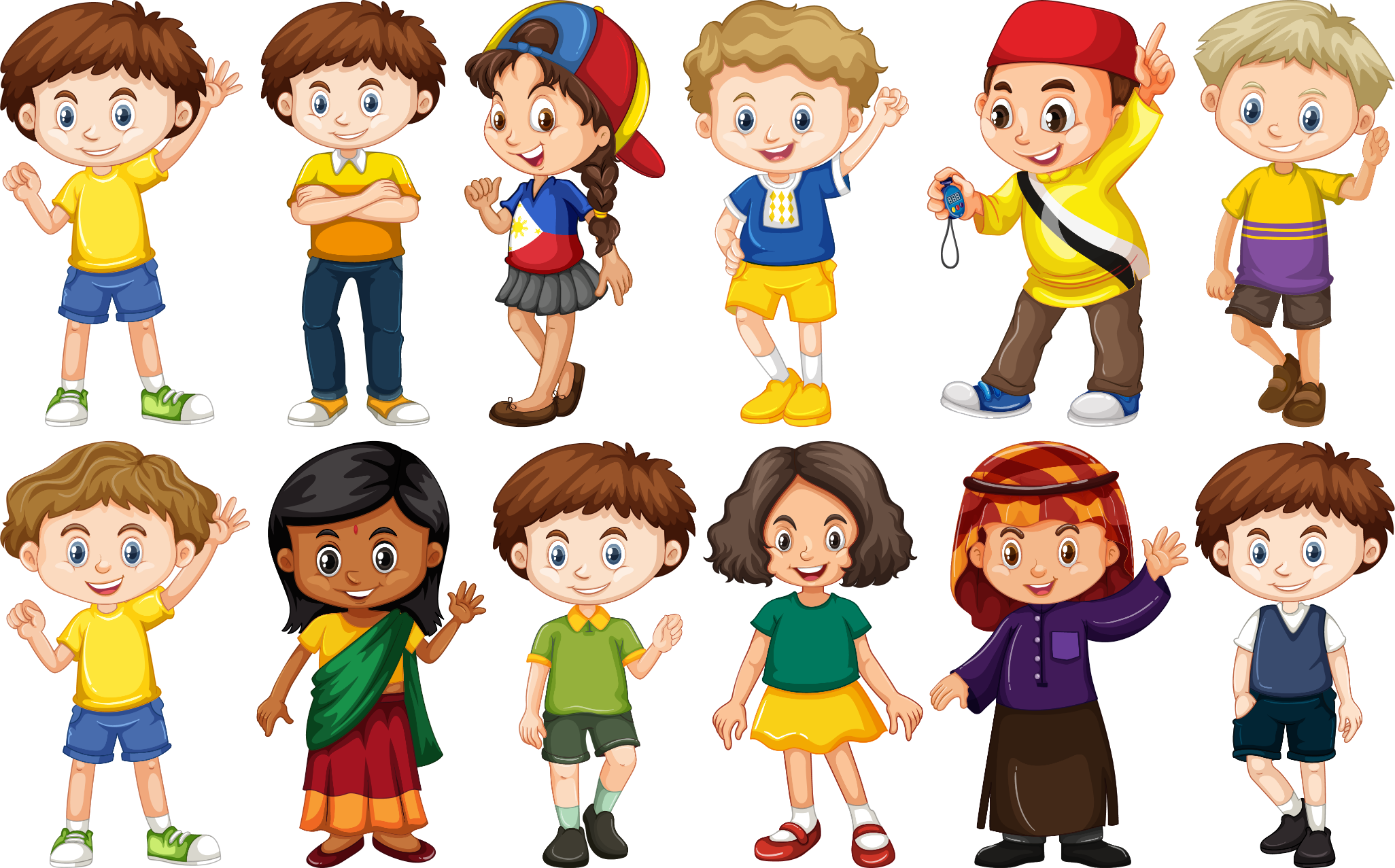 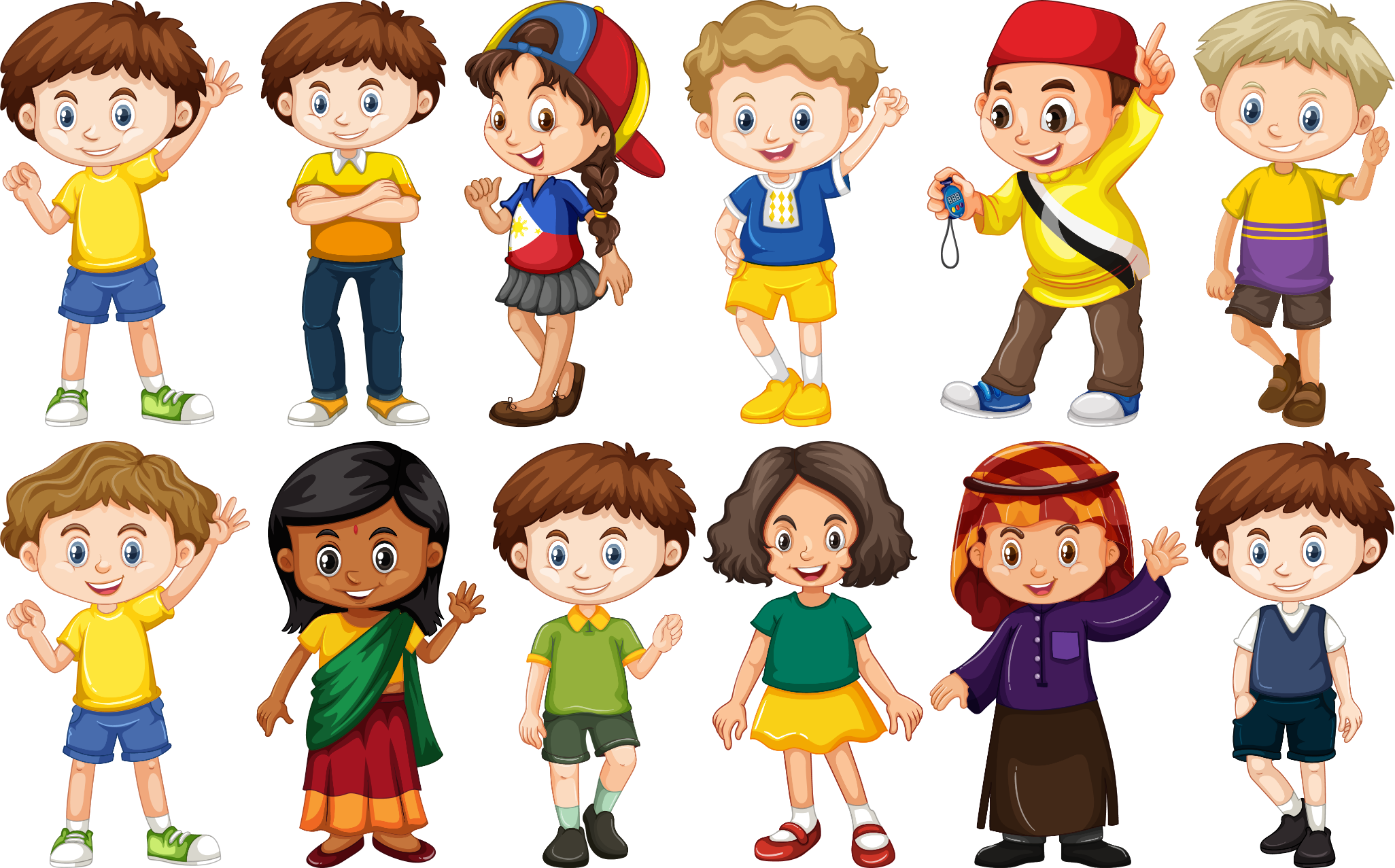 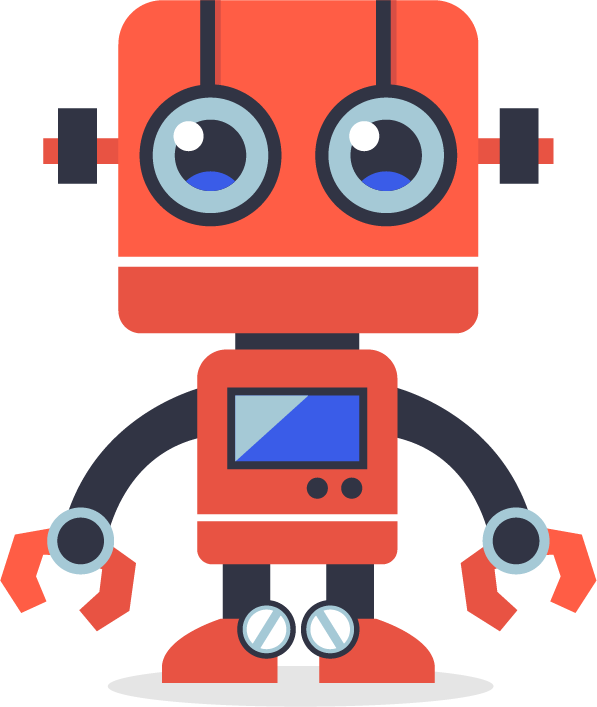 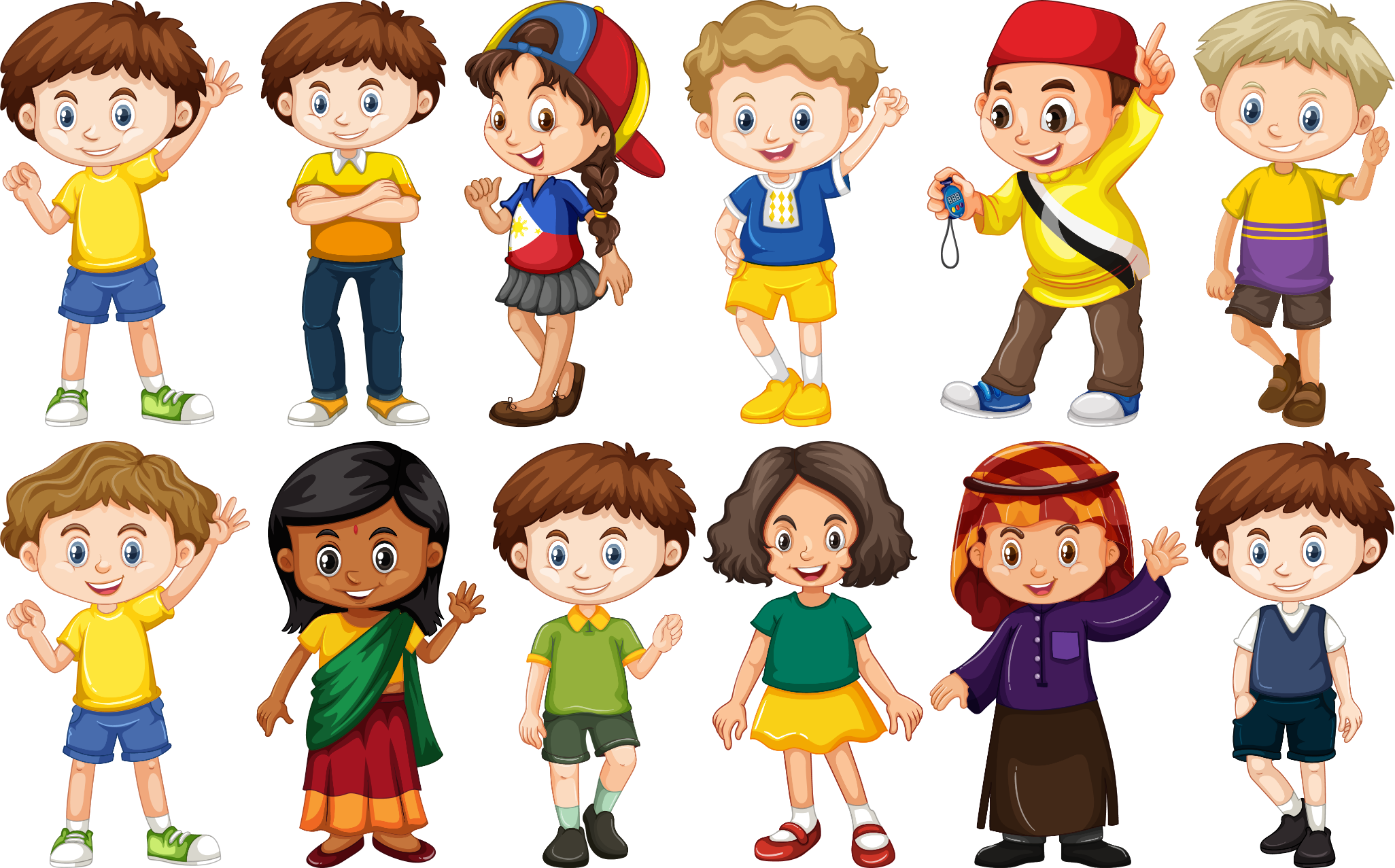 Nhắc lại một số thao tác trong cách trừ số đo thời gian.
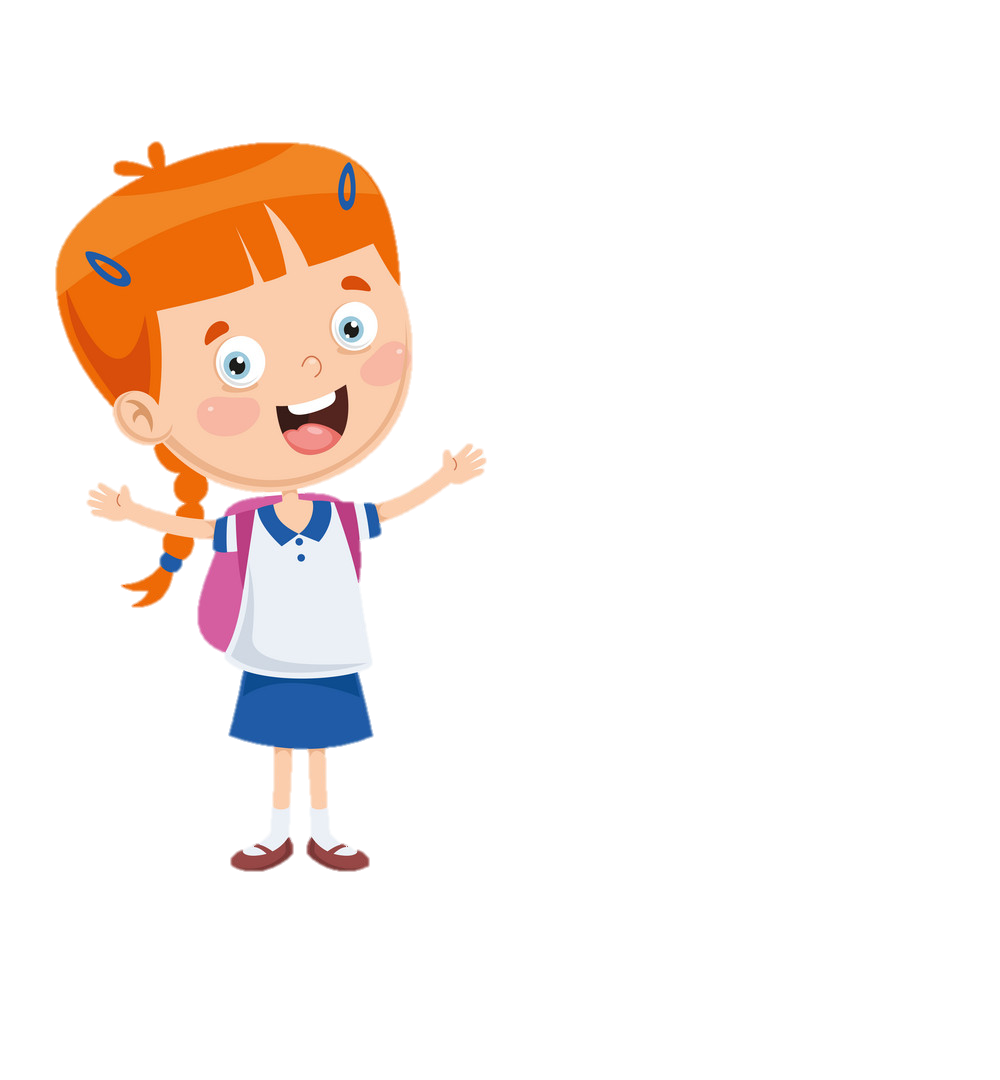 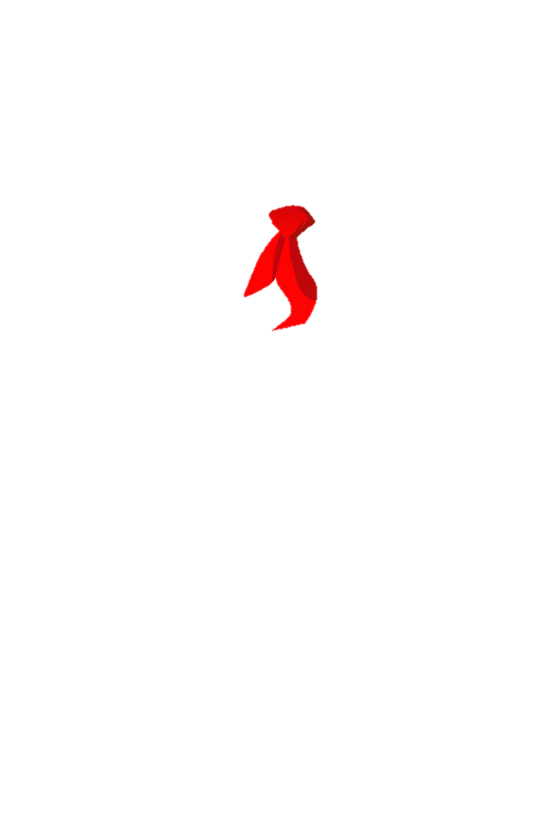 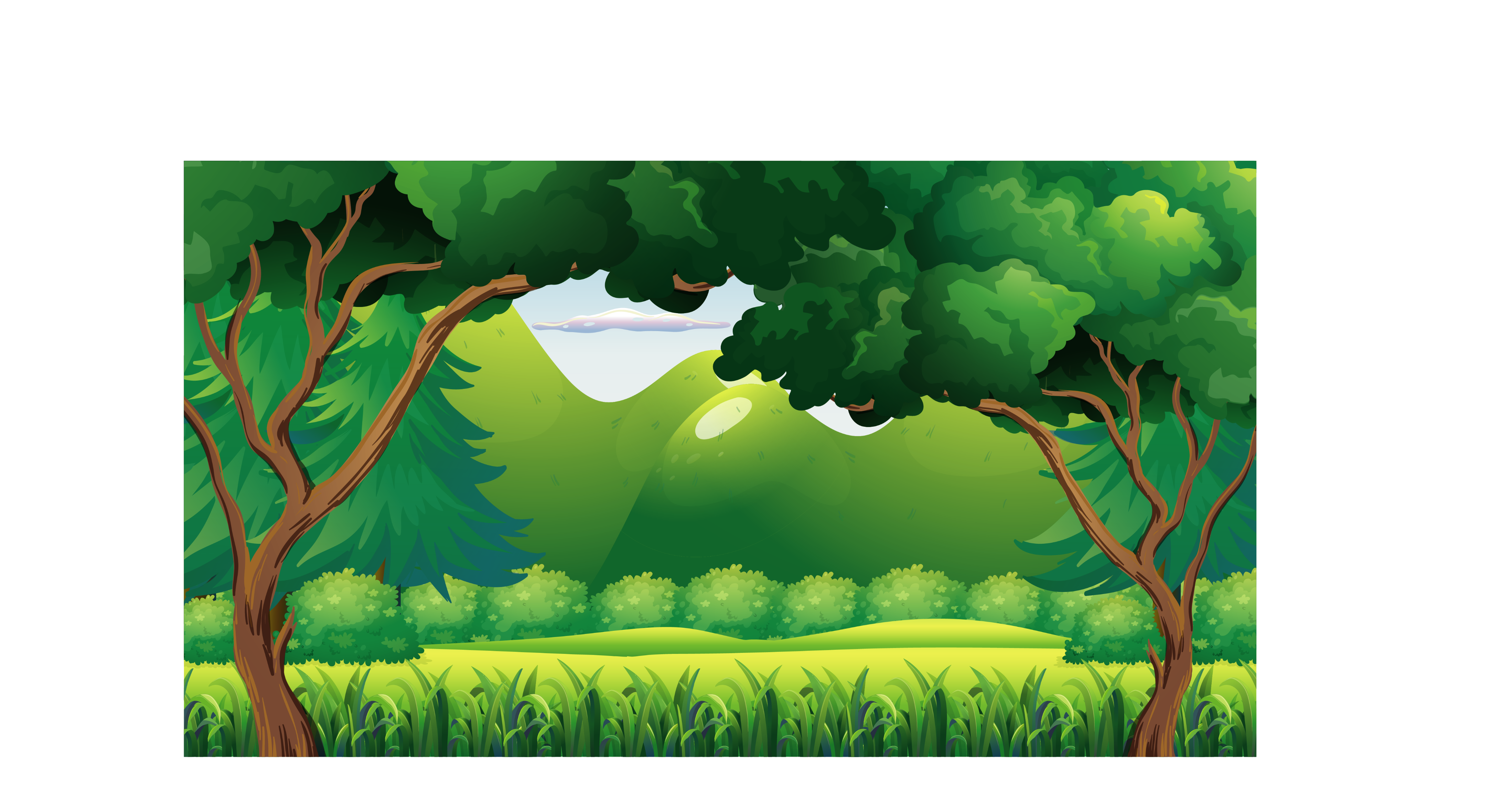 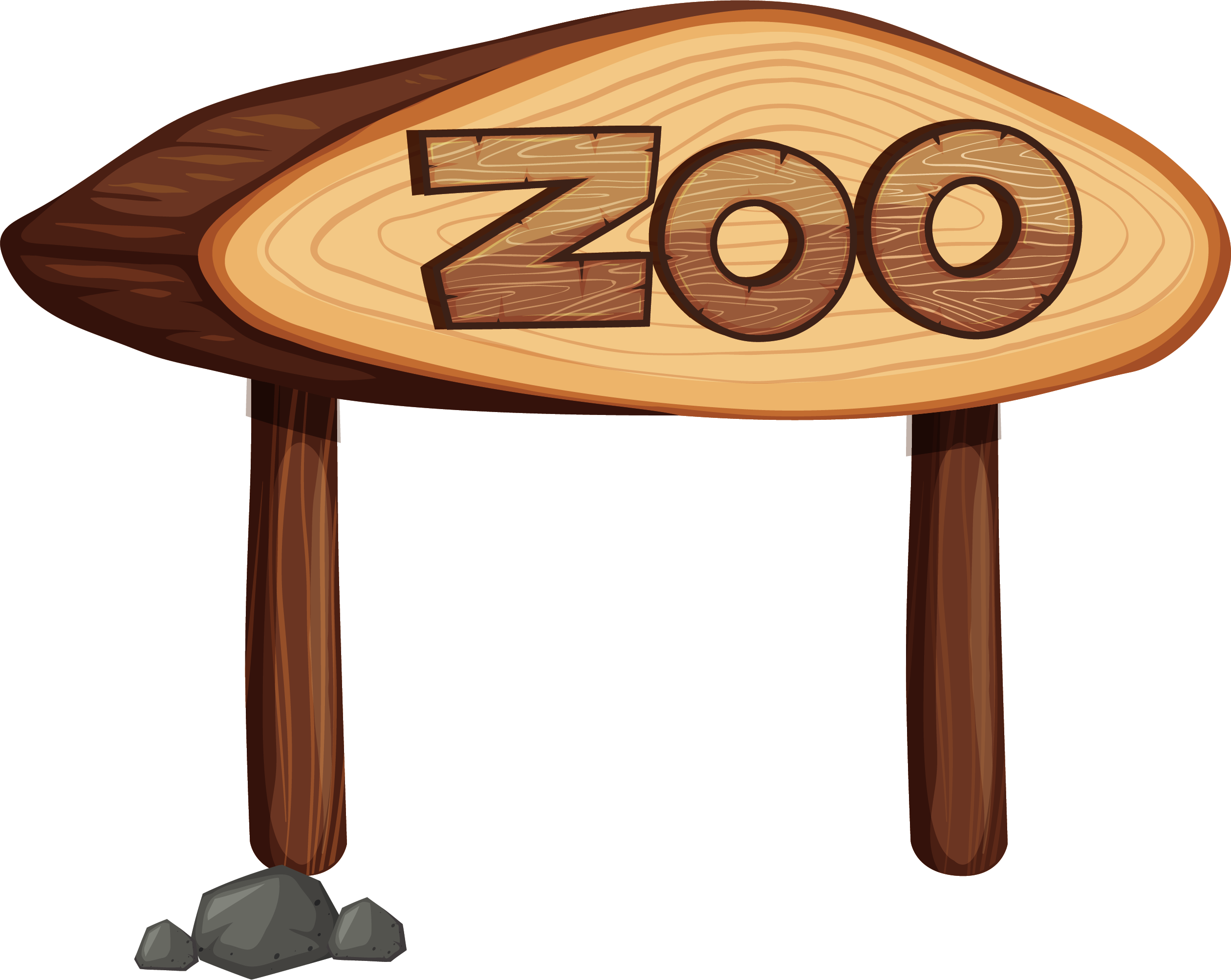 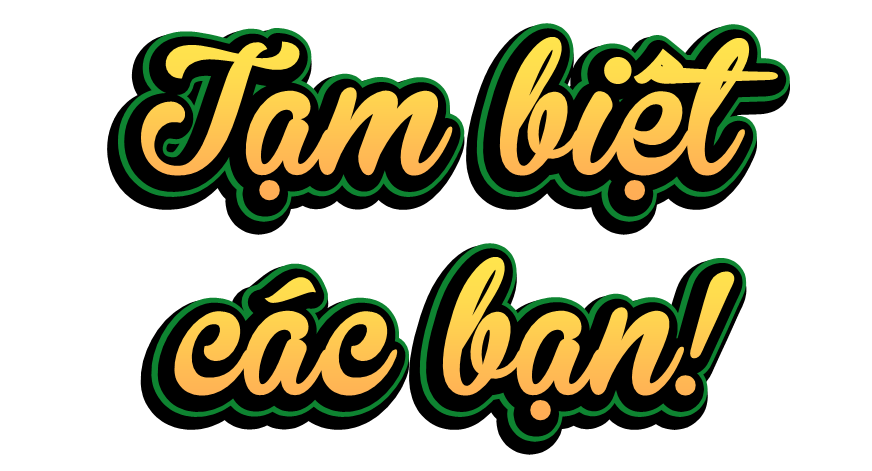 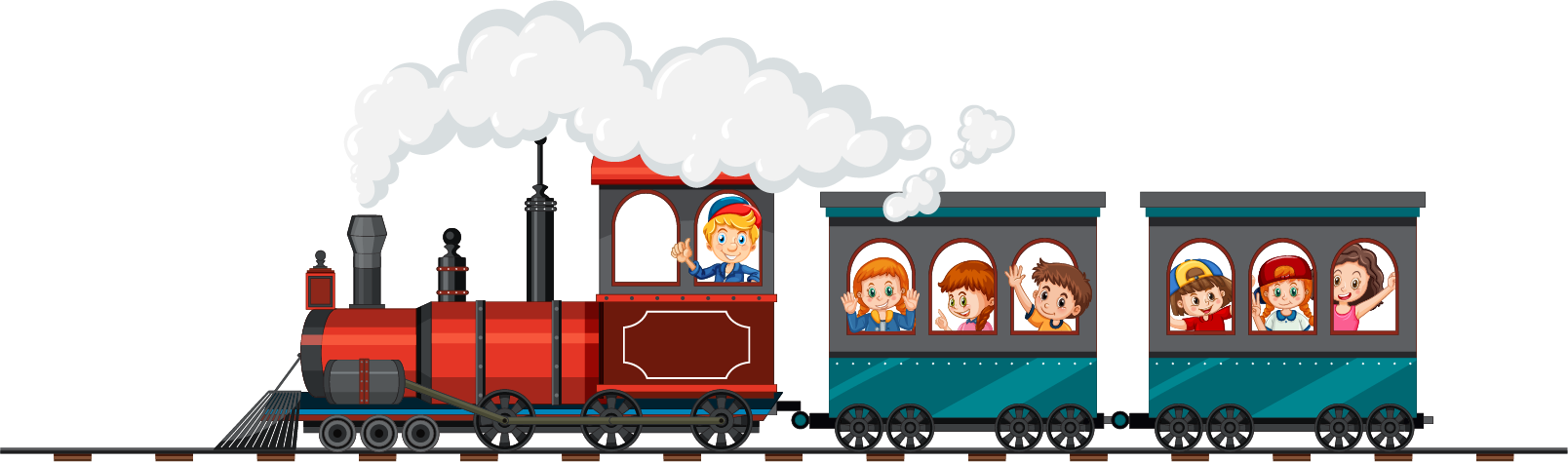